Parent & Family Programs
Your family’s home at UC
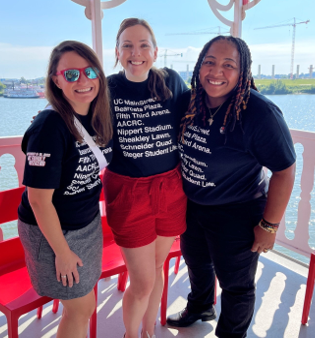 Whitney White, MS 
Director

Dy’Mand Montgomery, MEd
Assistant Director

Caitlin Borges, MA
Assistant Director
Meet Our Staff
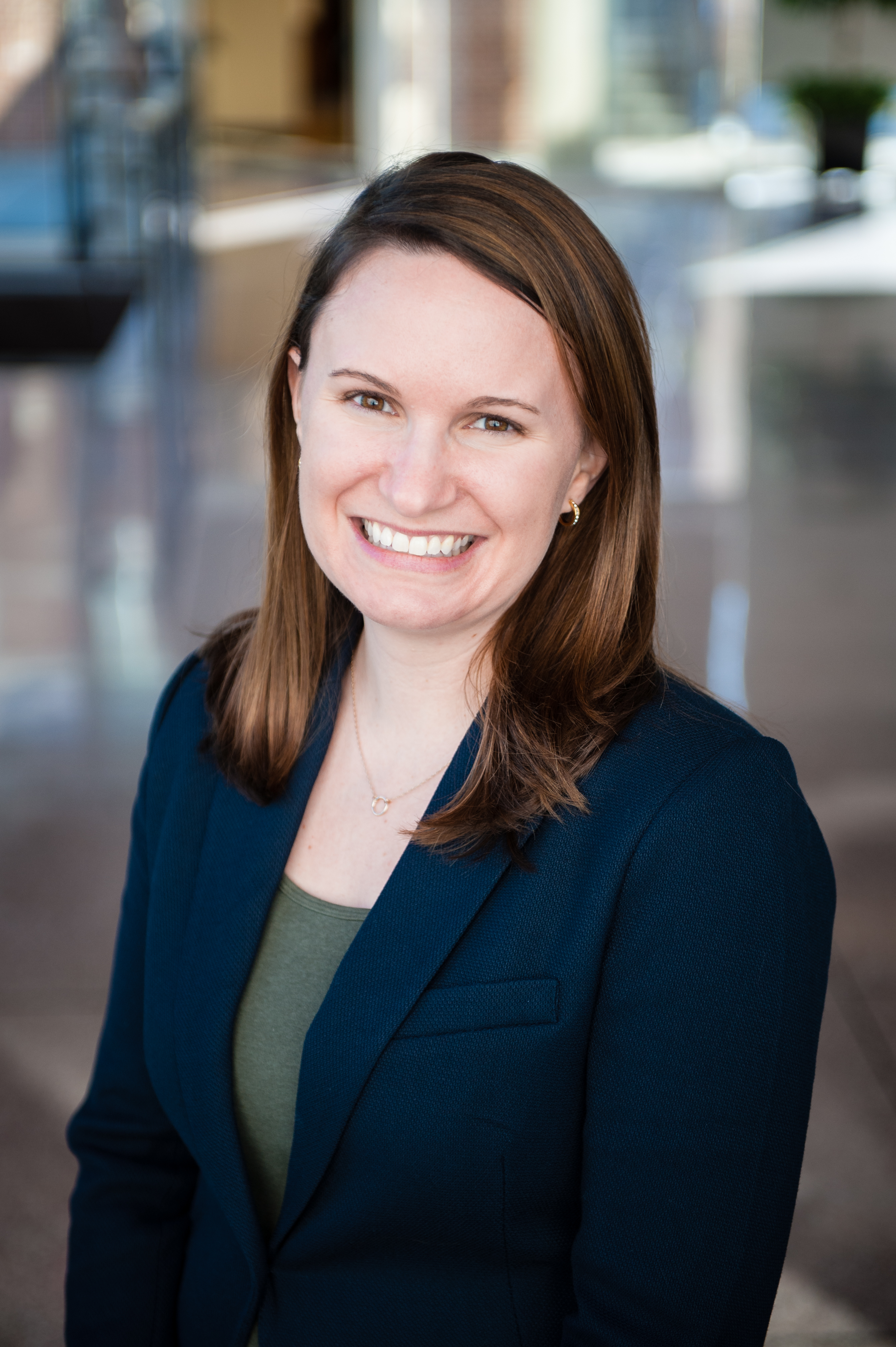 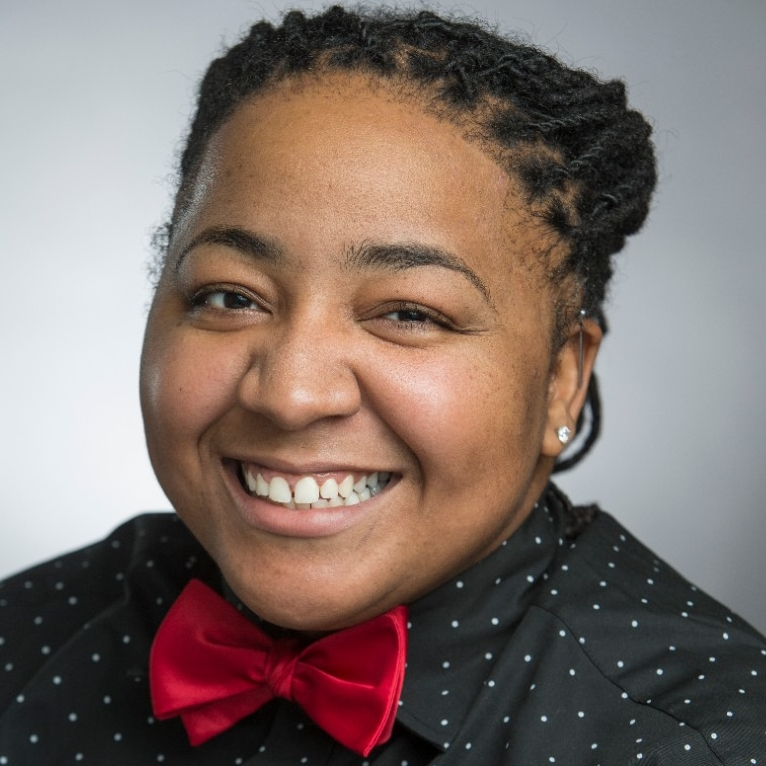 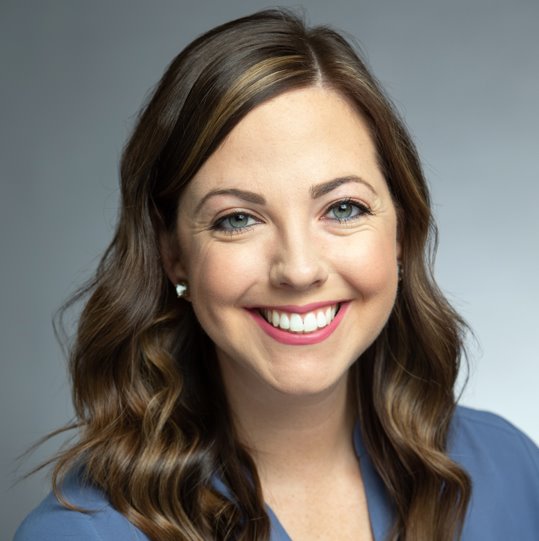 Dy'Mand MontgomeryAssistant Directorof Family Engagement
Caitlin BorgesAssistant Directorof Communications
Whitney WhiteDirector
[Speaker Notes: DM]
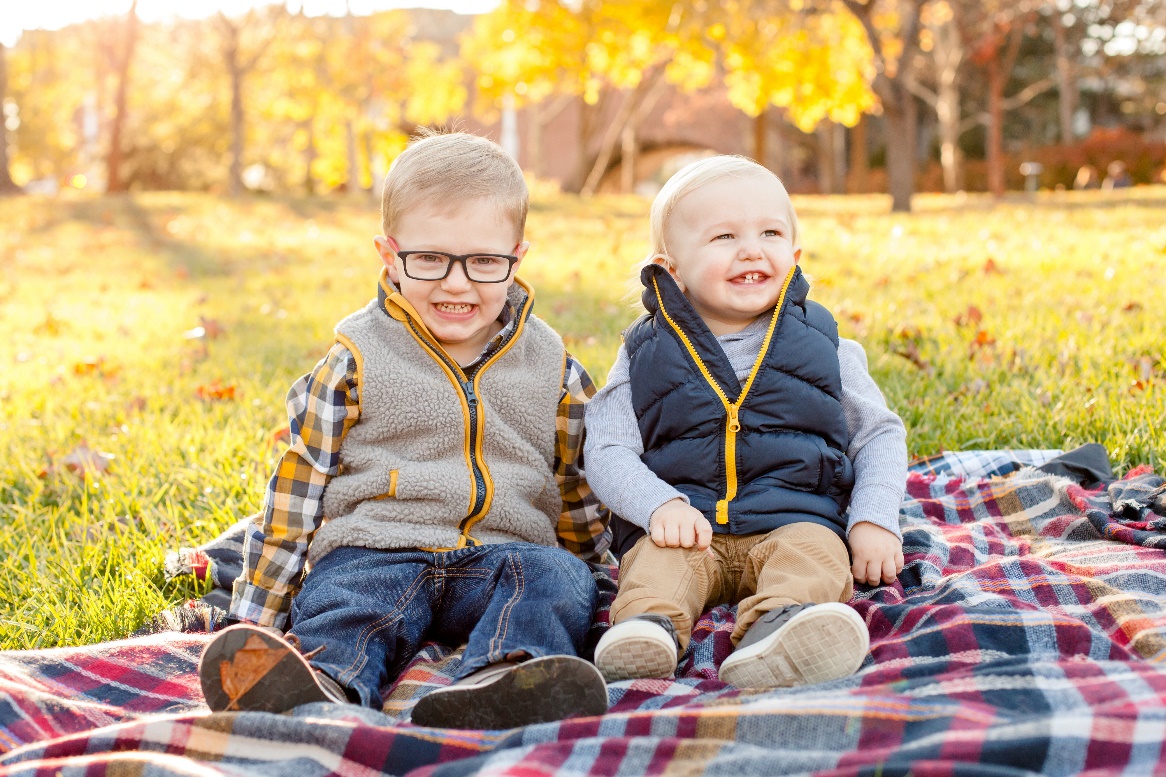 Whitney White, MS, Director
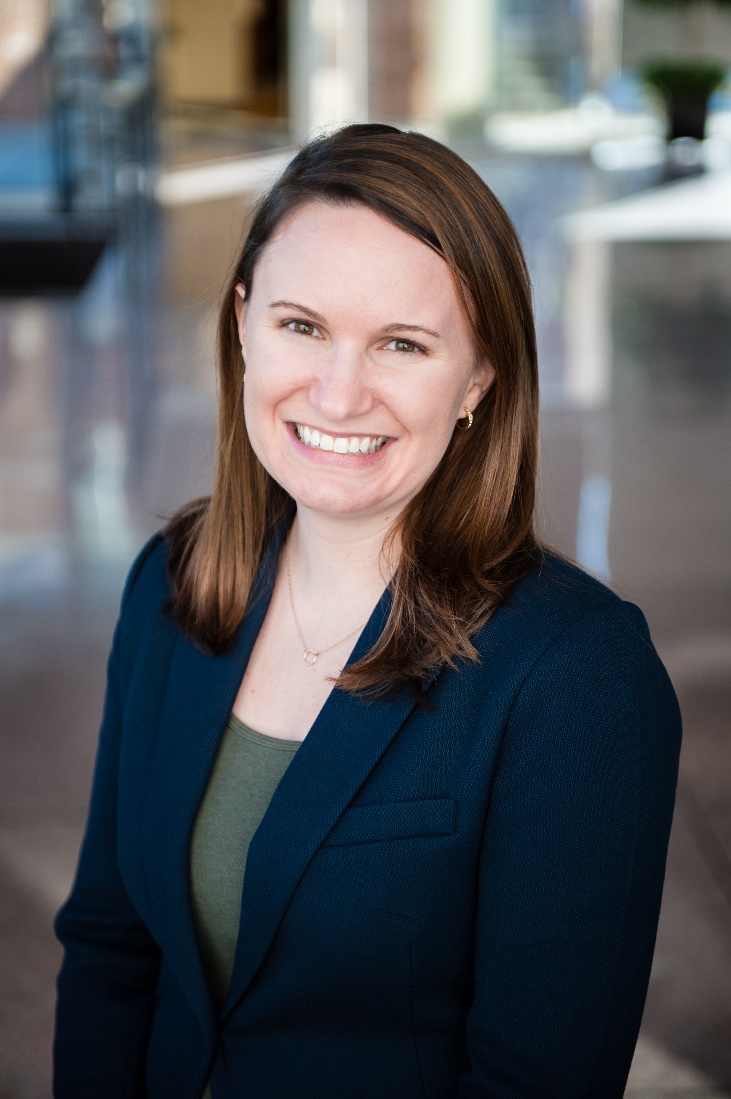 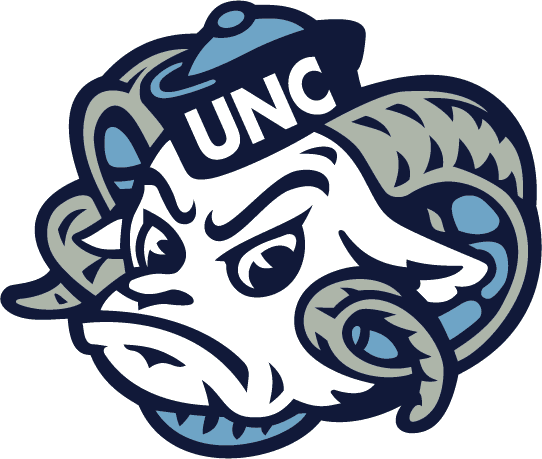 Meet Whitney
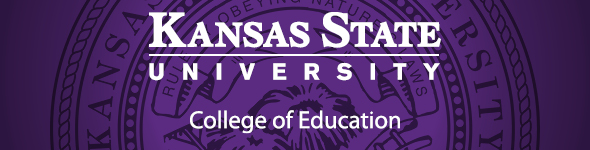 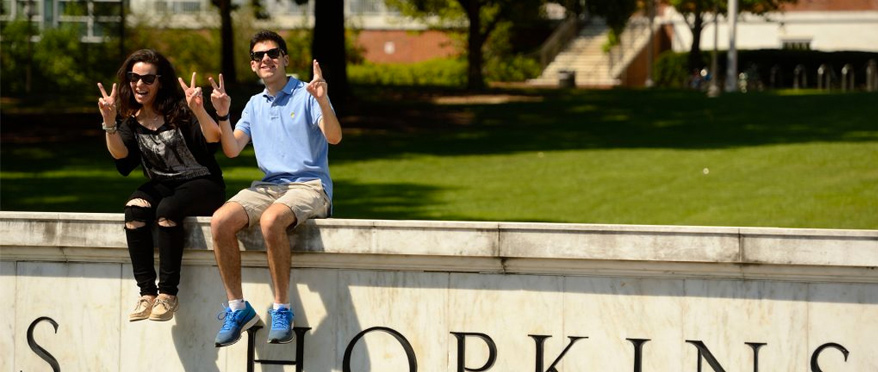 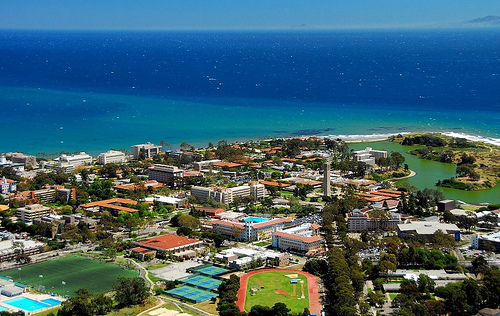 Meet Dy'Mand
Dy’Mand Montgomery, MEdAssistant Director of Family Engagement
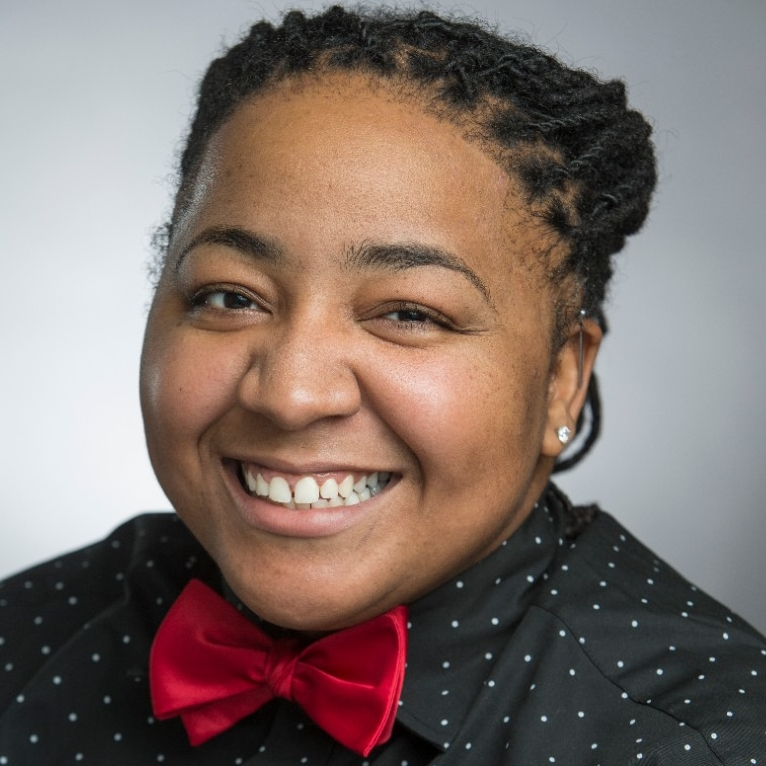 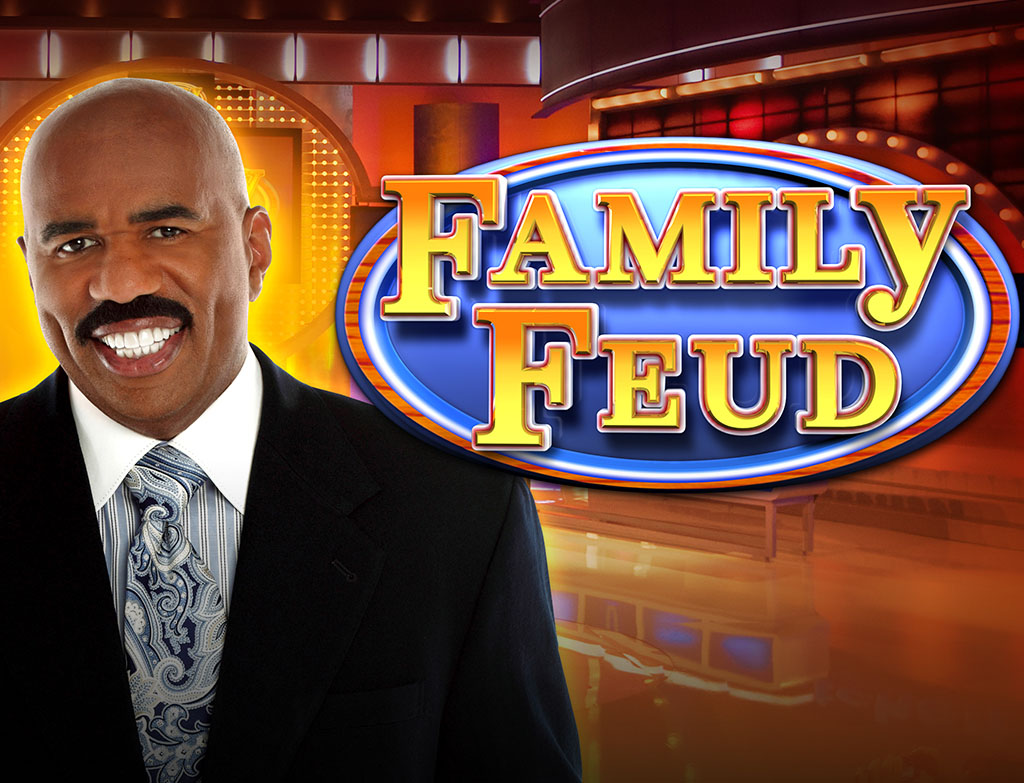 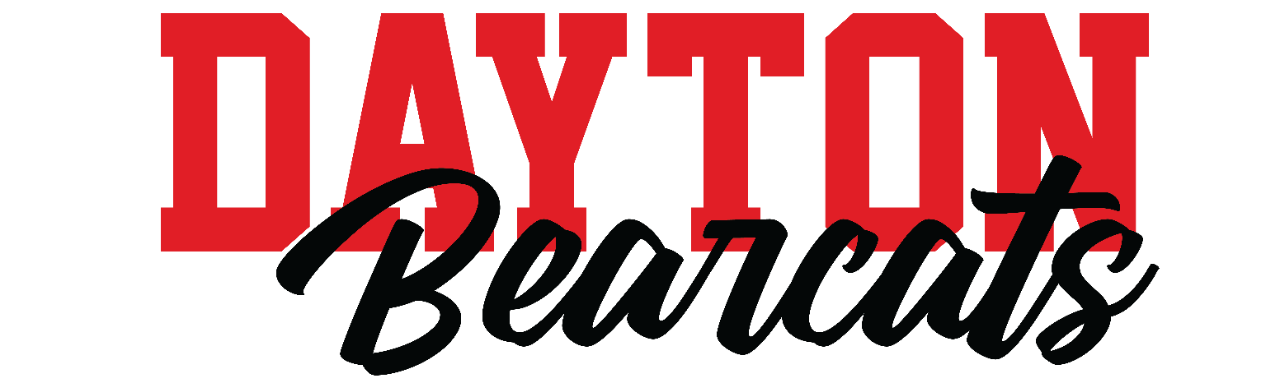 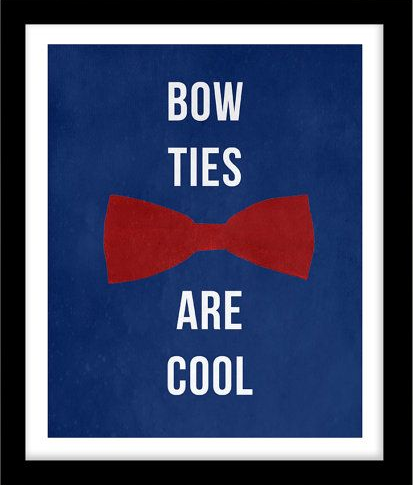 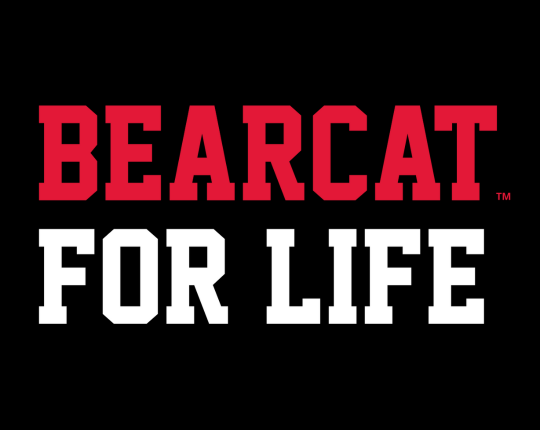 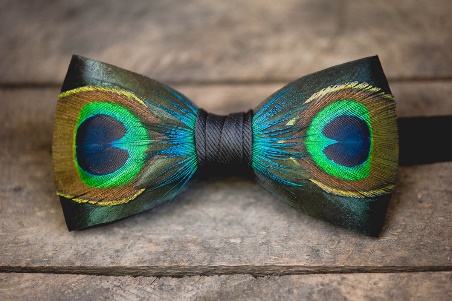 Meet Caitlin
Caitlin Borges, MAAssistant Director of Communications
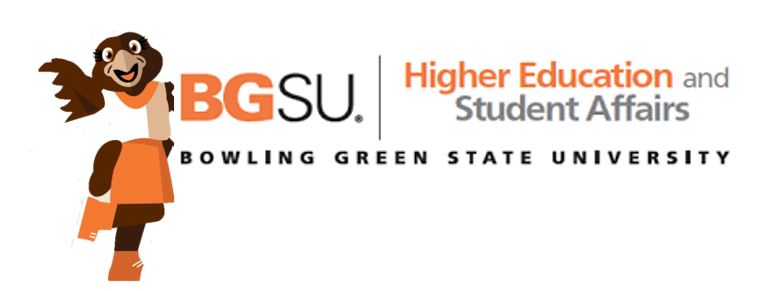 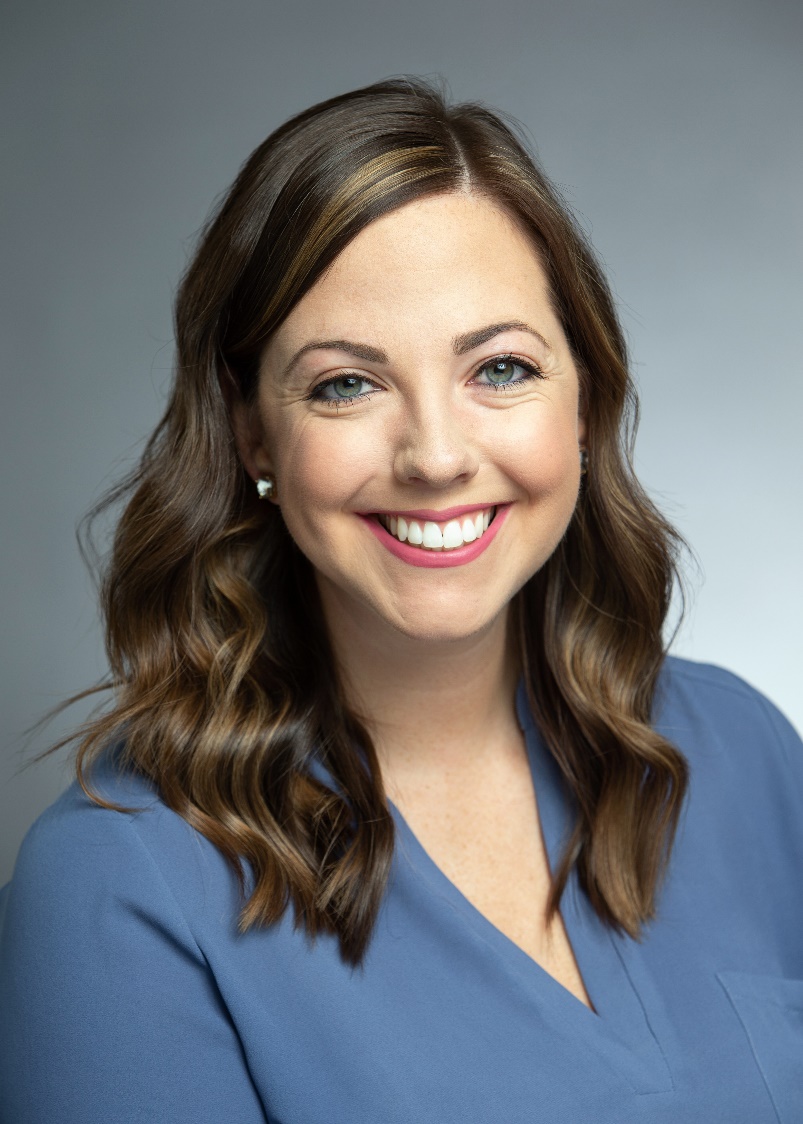 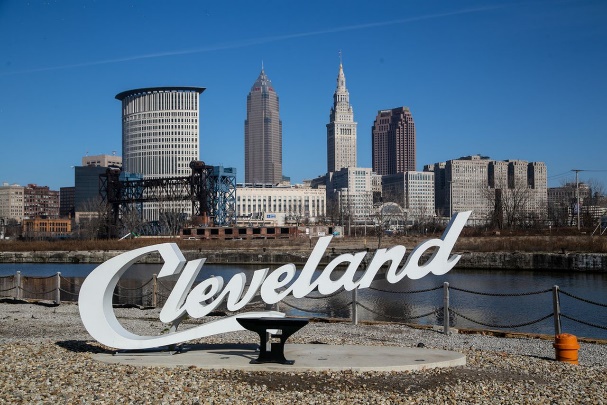 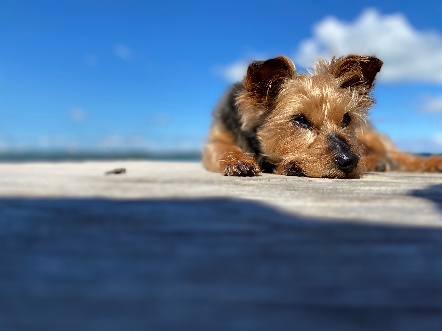 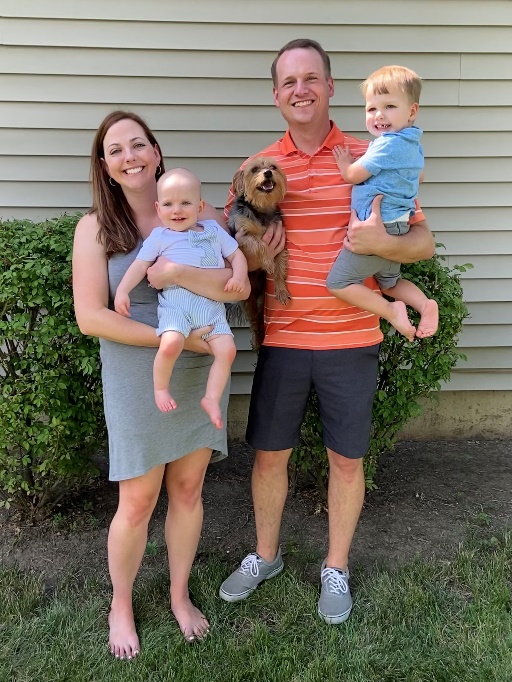 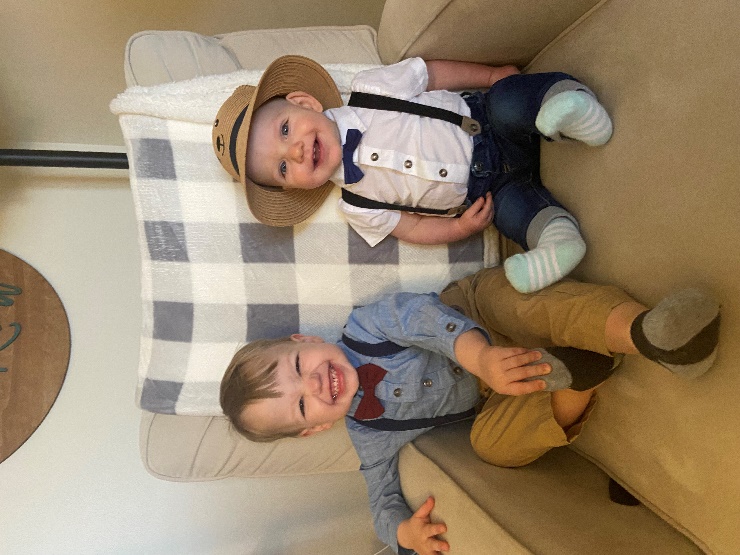 Today's Goals
When you leave here, we want you to know:
Who we are!
How to get help and ask questions!
Where to find important information.
How to start preparing your student this summer to be successful!
[Speaker Notes: WW]
Our Purpose
Information. Engagement. Support.
Parent & Family Programs provides families with information about student services and resources, campus engagement opportunities, and a dedicated place to receive support in helping their students successfully navigate the UC experience.
[Speaker Notes: Dedicated place to receive support
Just for you
Support you in supporting/guiding your student
Knowing when to get involved

Information about student services and resources
- Regular communication and useful tools to help you support your student and become an informed partner

Campus engagement opportunities
Give you the chance to get to know fellow families and our campus

Helping you and your student successfully navigate the UC experience]
Support
Dedicated phone and email support

families@uc.edu513-556-1200
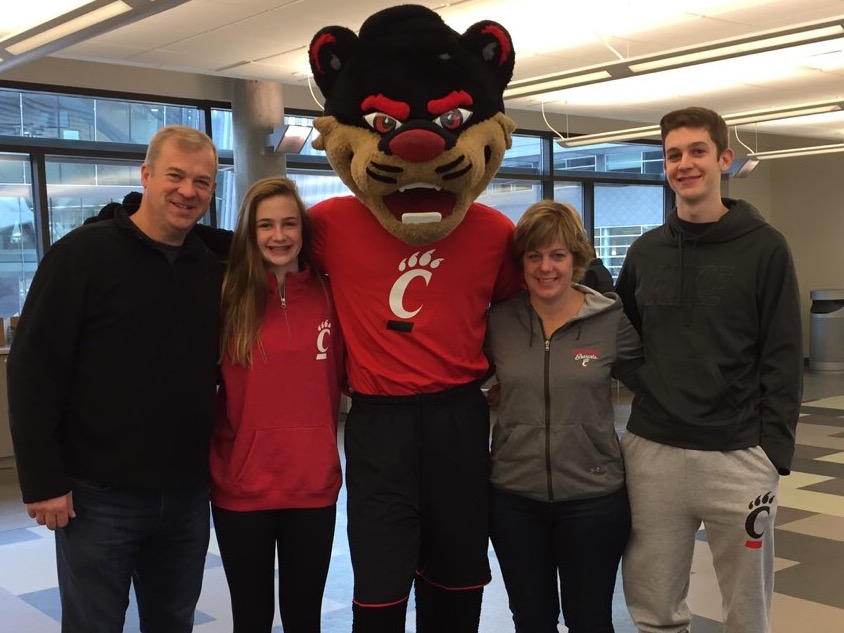 [Speaker Notes: DM]
Information
Family Portal – uc.campusesp.com
Website – uc.edu/families
Instagram - @UCBearcatFamilies
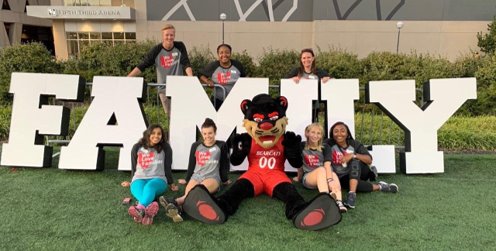 [Speaker Notes: Family Portal – Log in anytime or wait for the Monthly newsletter of timely content – events on campus, what’s happening for your student during that time of the semester, etc.

Social Media – Follow us on Facebook for timely reminders, resources for your students, and to get a glimpse into campus life.

Website – Valuable information to help you learn more about UC and the resources available for you and your student. We are consistently adding new info and updating to create a strong resource.]
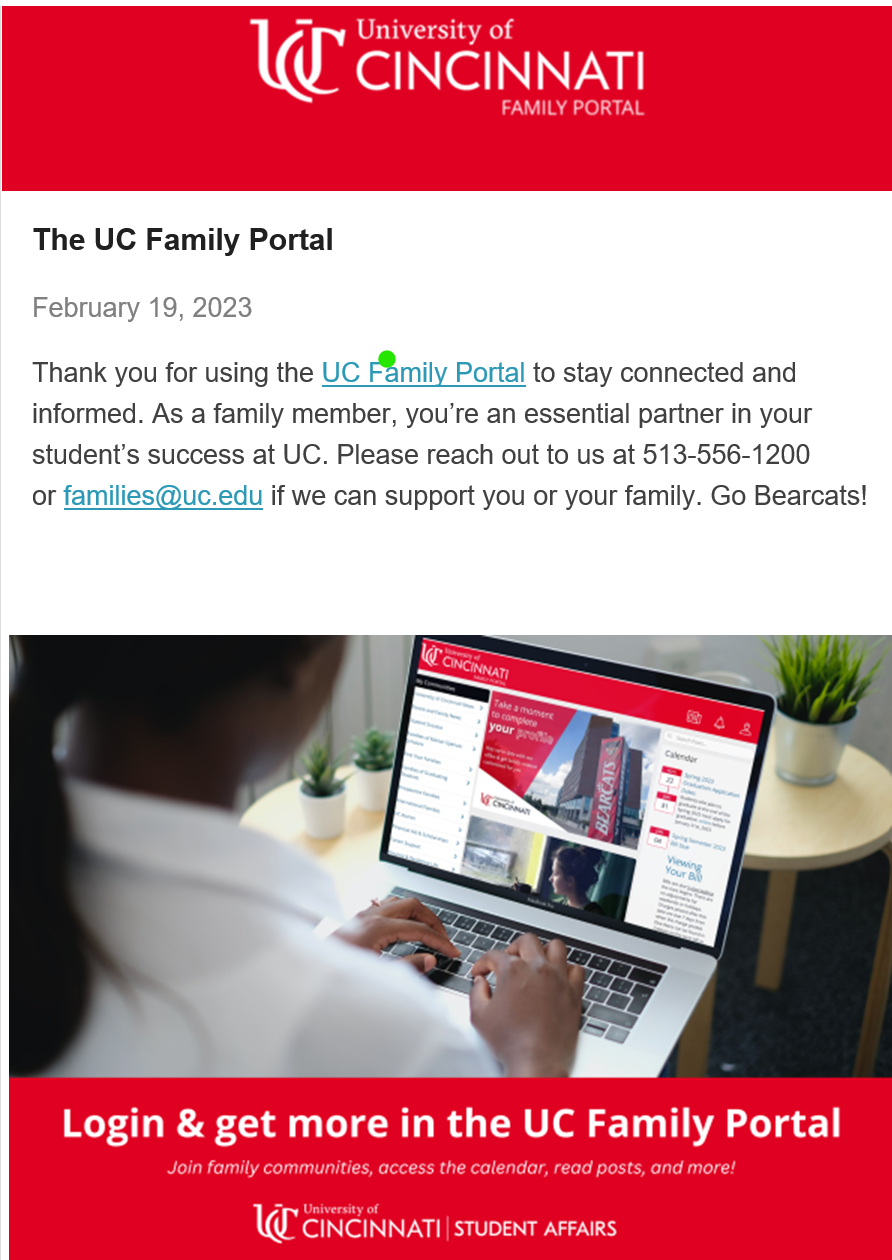 Information
Family Portal
uc.campusesp.com
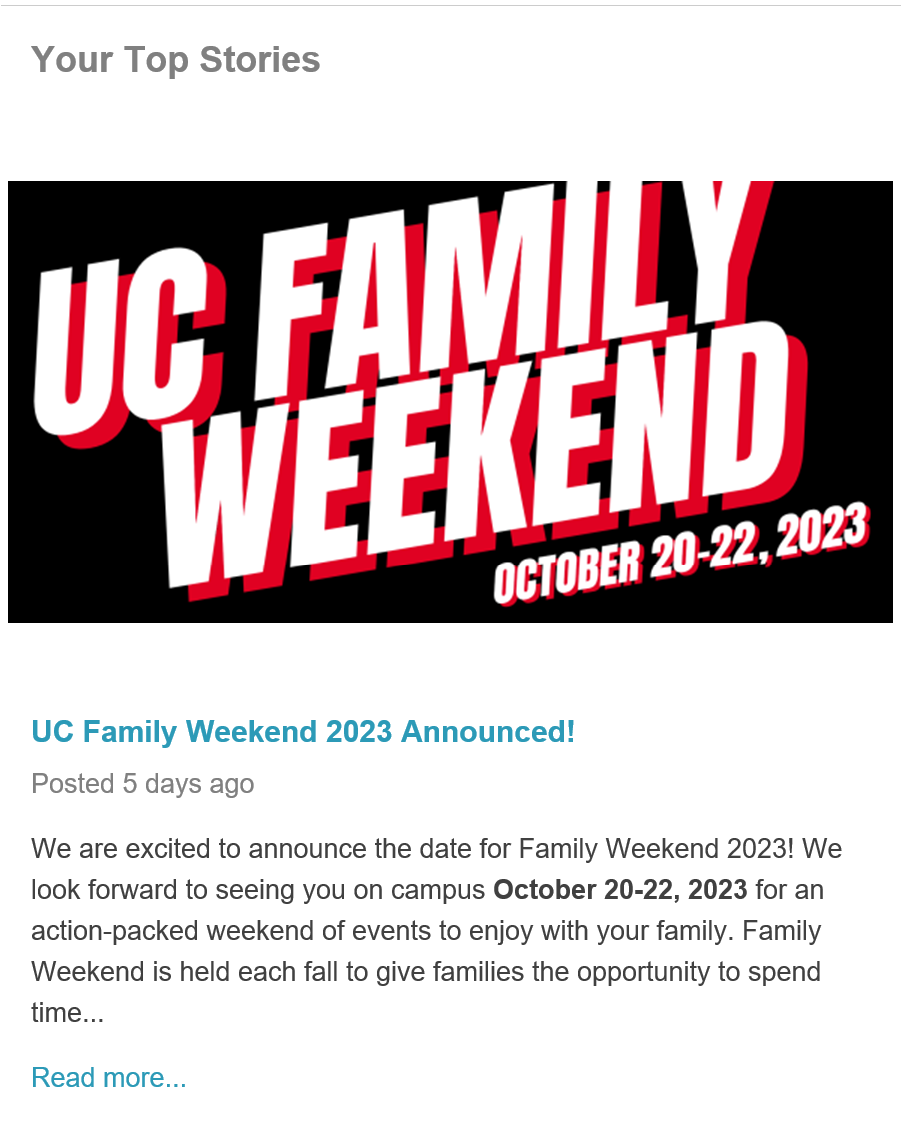 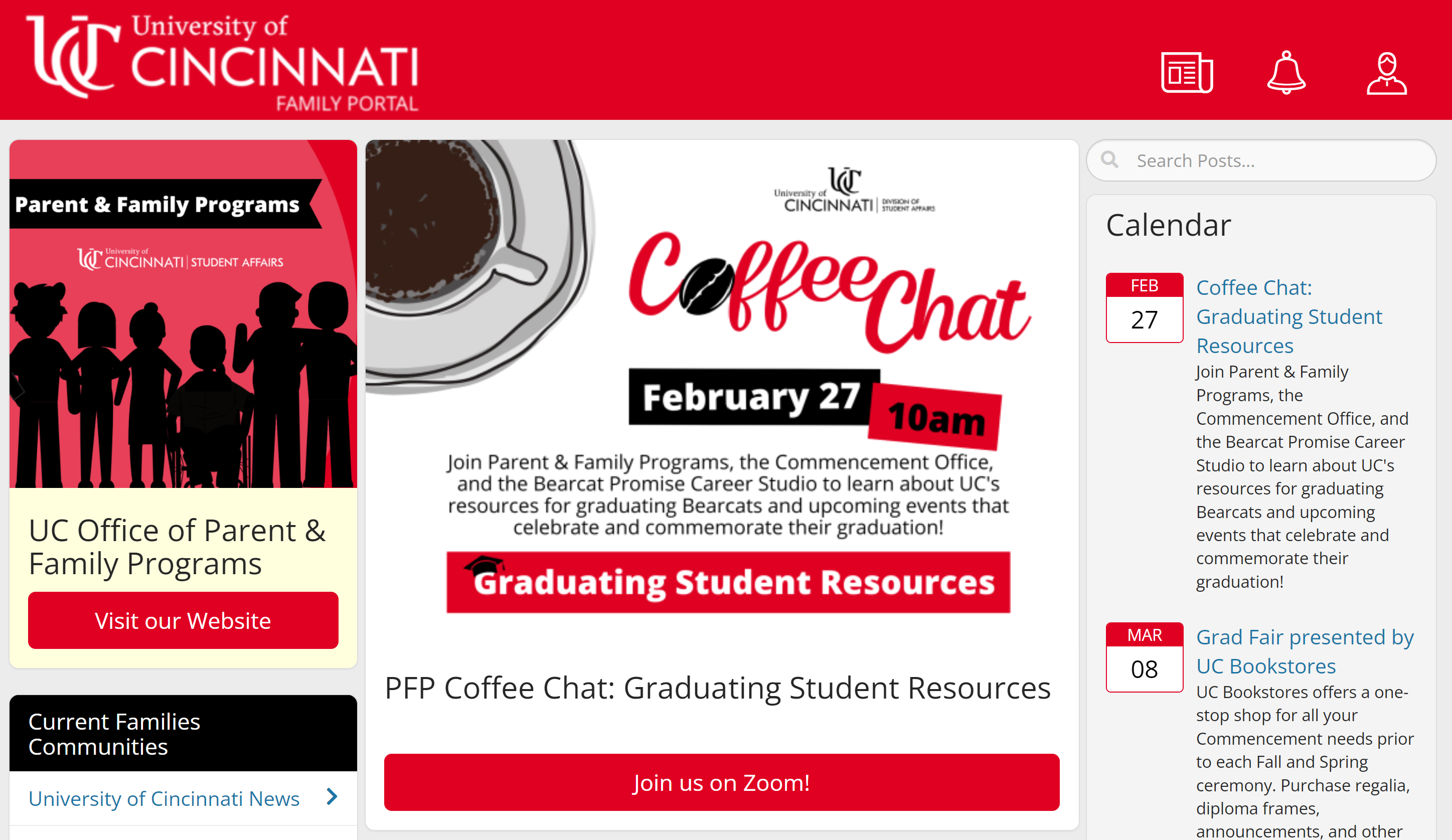 [Speaker Notes: Our official form of communication
Packed full of UC Content
Generates regular email newsletters
Calendar feature 
Advertisements
Users can join communities to receive customized content and engage with similar families
Registering for events]
Information
Family Portal
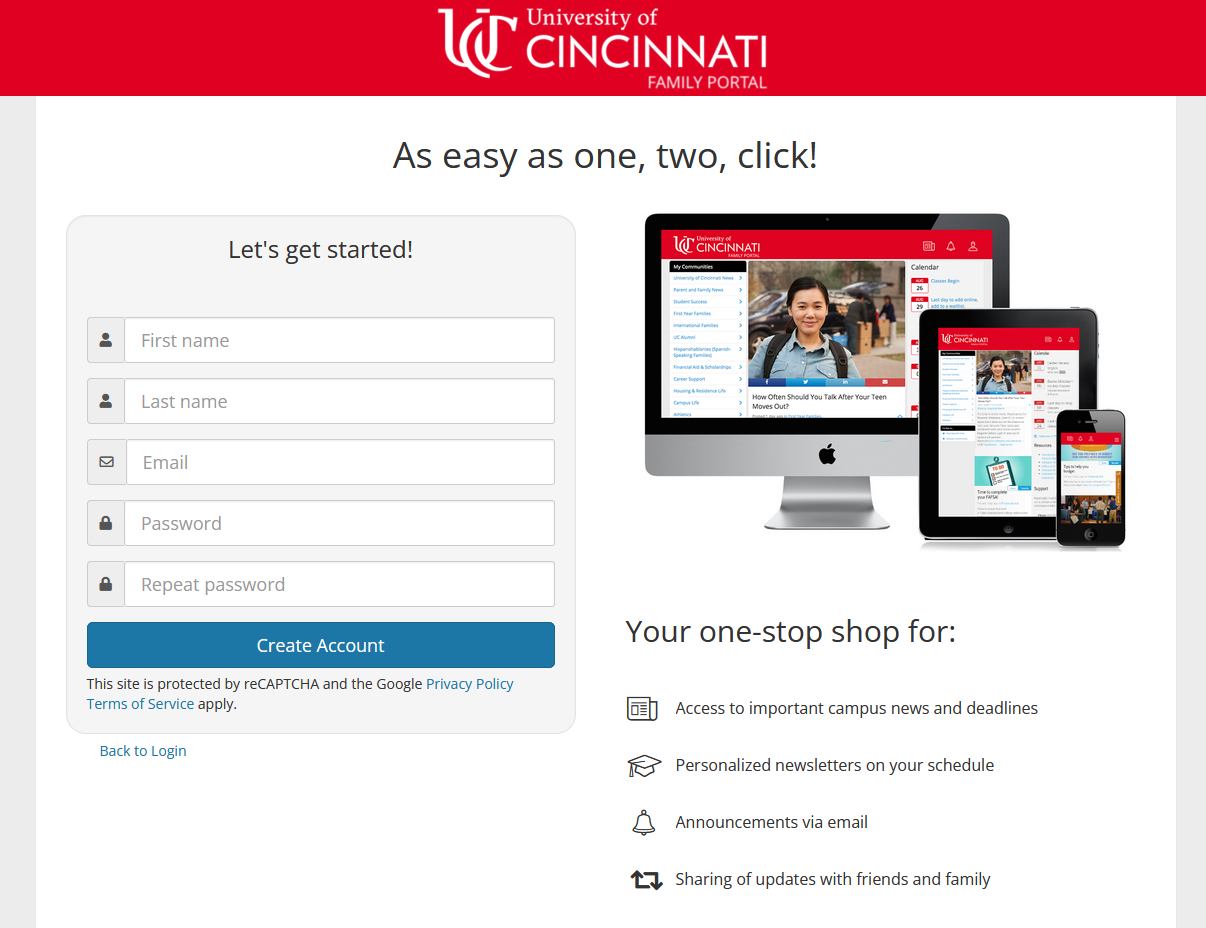 uc.campusesp.com
[Speaker Notes: Sign up is quick!]
Information
Family Portal
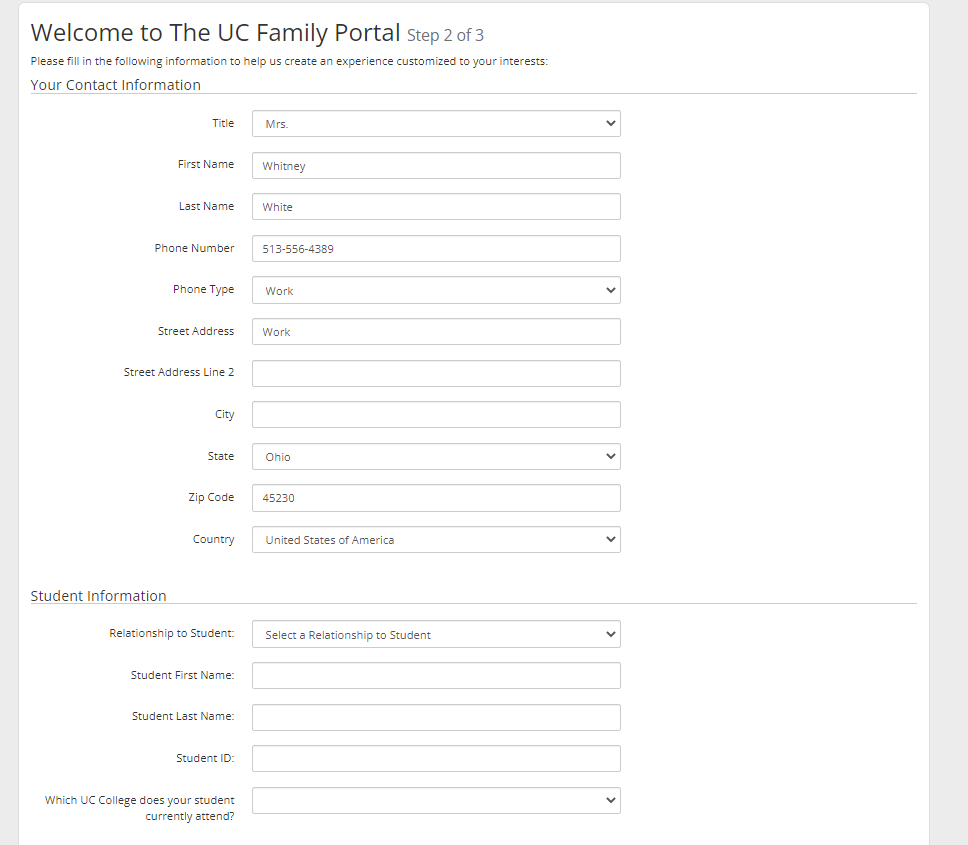 uc.campusesp.com
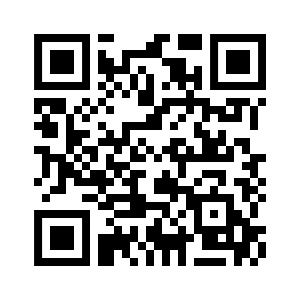 Sign uphere!
[Speaker Notes: Make sure to customize your profile so you get completely custom info.]
Information
Website
uc.edu/families
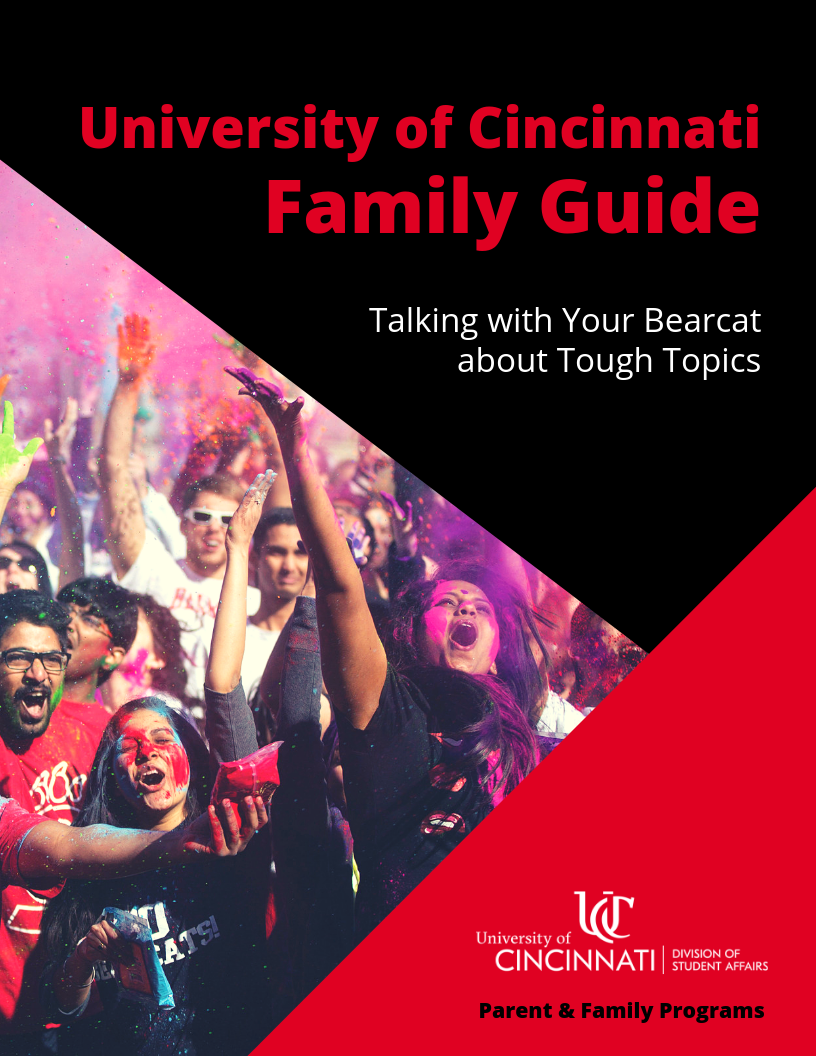 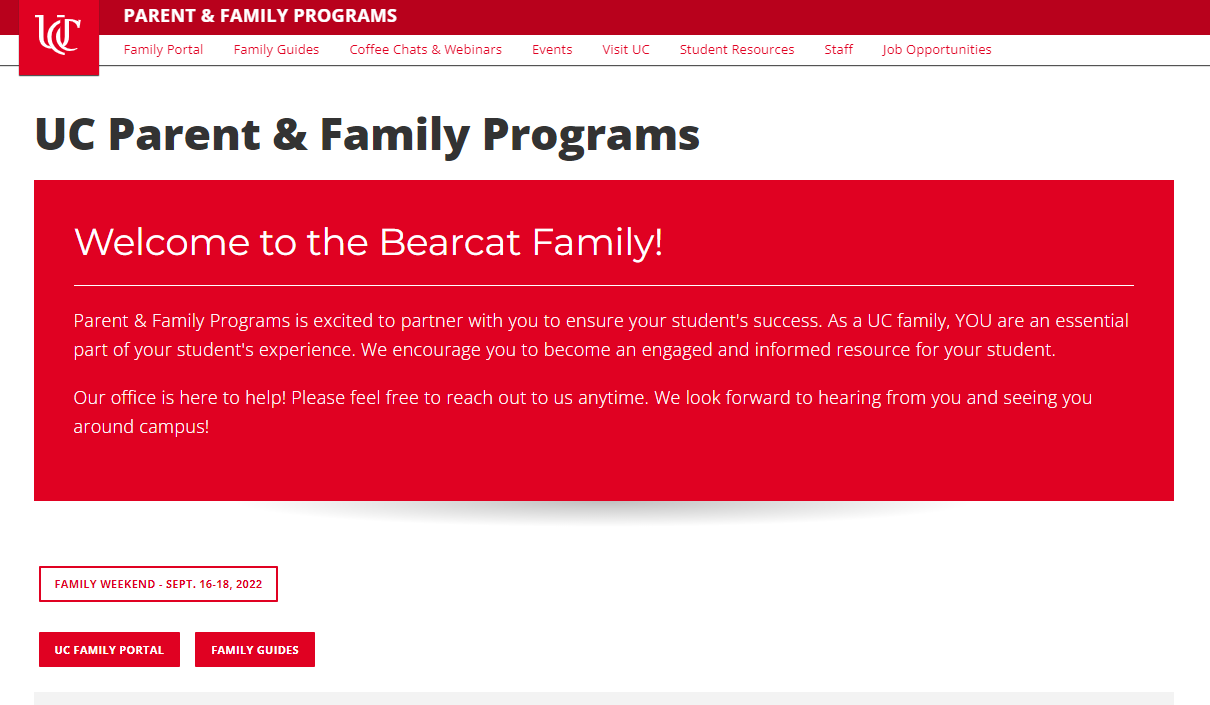 [Speaker Notes: WW]
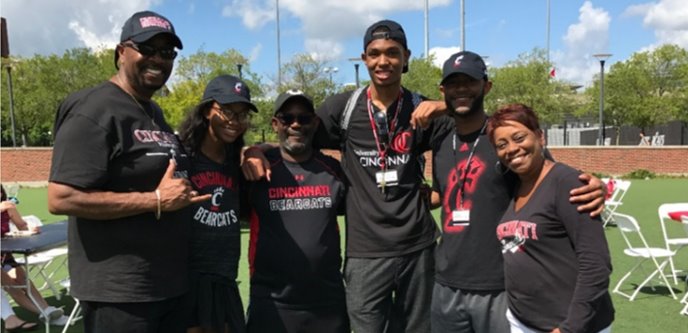 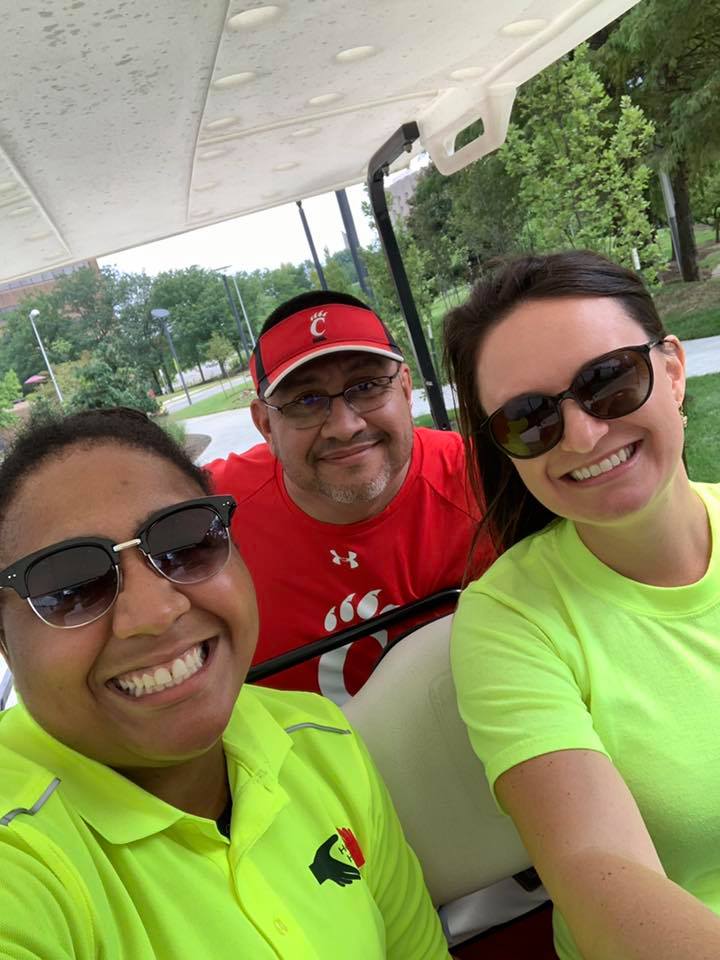 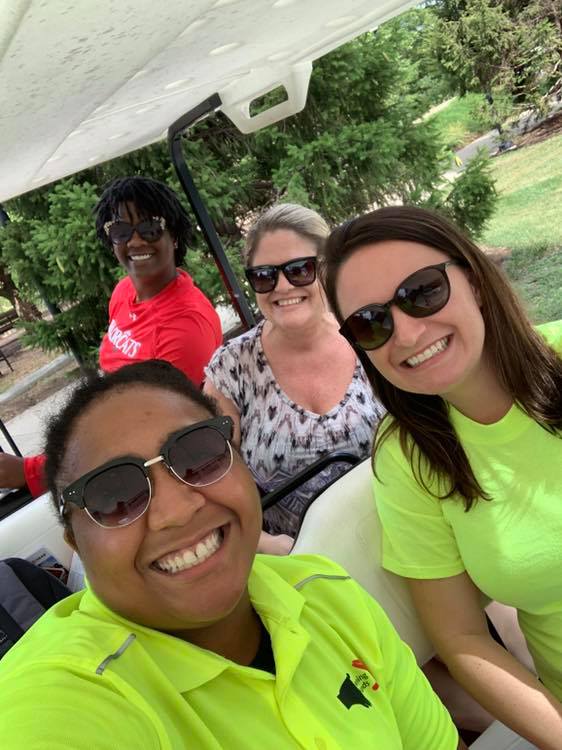 Signature Programs
Engagement: Opportunities on-campus, virtually, and beyond.
Move-In: Golf Cart Karaoke
Letters to + from Home
Spring Sporting Event
Commencement Family Fun Zone
Care Packages
Virtual Coffee Chats/Webinars
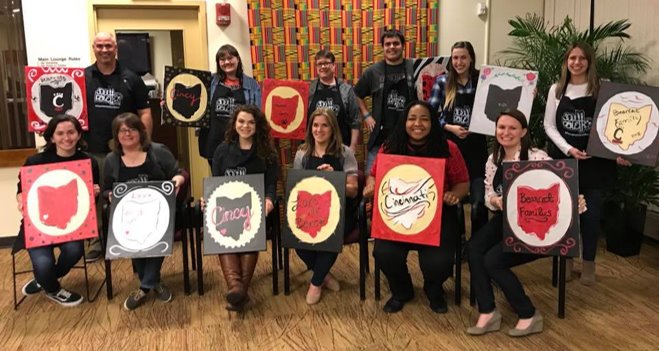 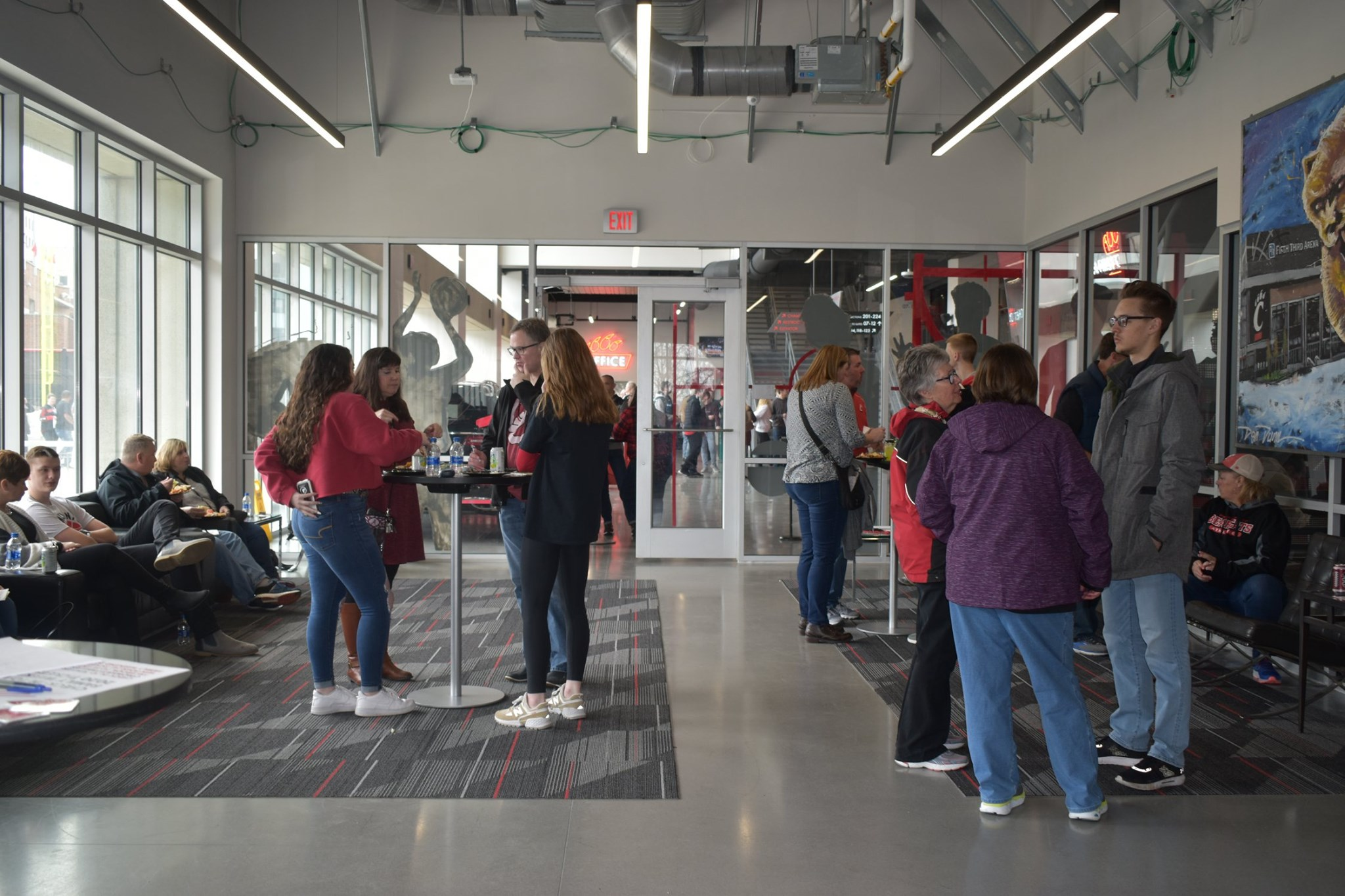 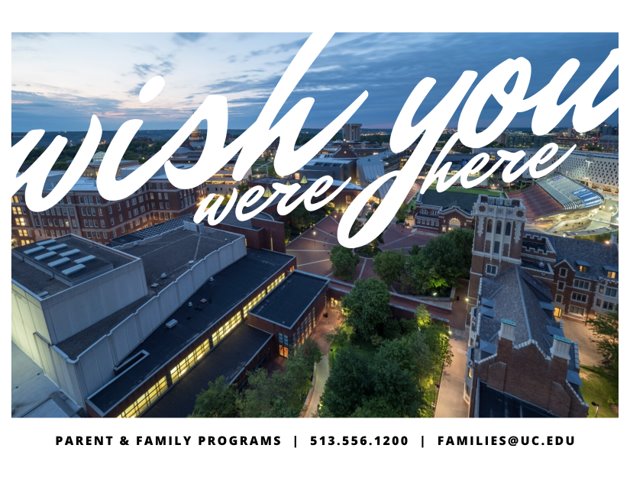 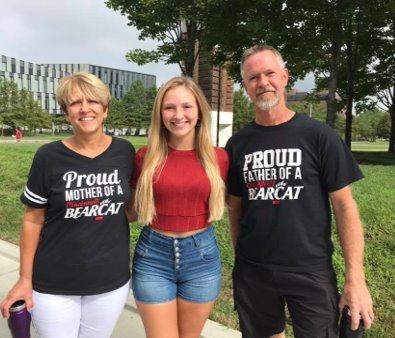 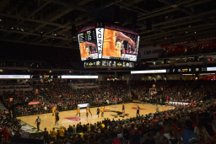 [Speaker Notes: DM]
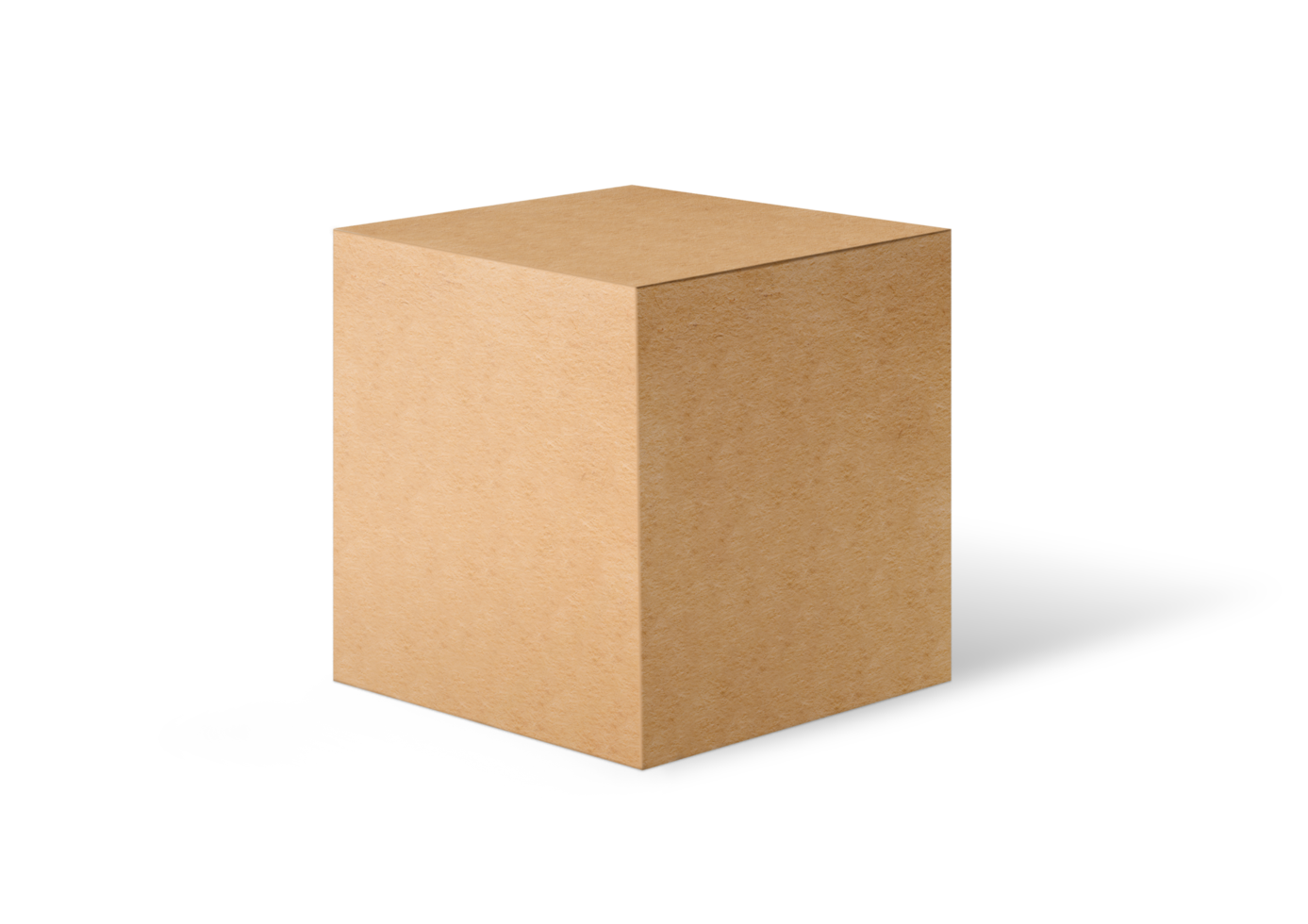 Engagement
Care Packages
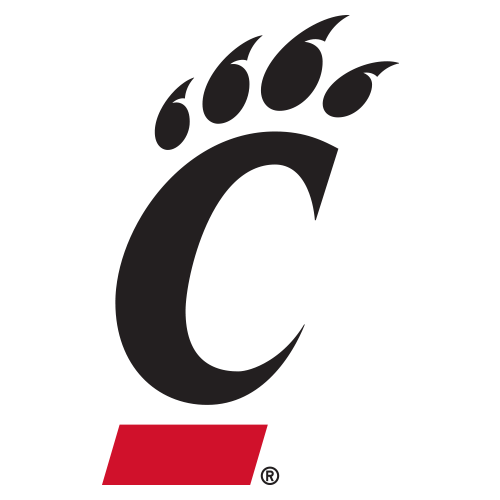 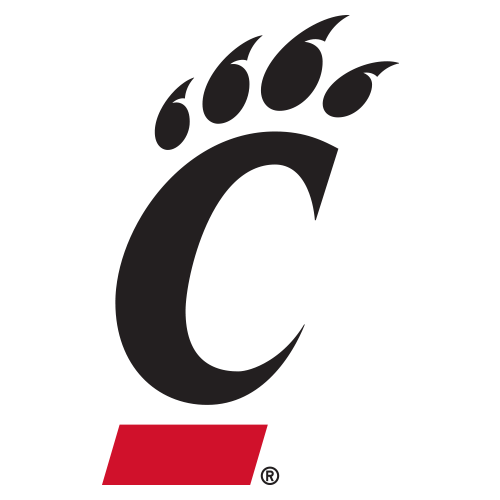 Connecting with Your Bearcat:
You can order Care Packages thru our office *Limited availability 
Care packages will include an assortment of snacks + an Exclusive UC Gift! 
Order includes TWO Final Exam Packages (Fall & Spring)
Cost $80
[Speaker Notes: DM]
Coffee Chats
Upcoming: 
Advising 
Transitioning to Post-Secondary for Students with Disabilities
Getting Involved (Fall)
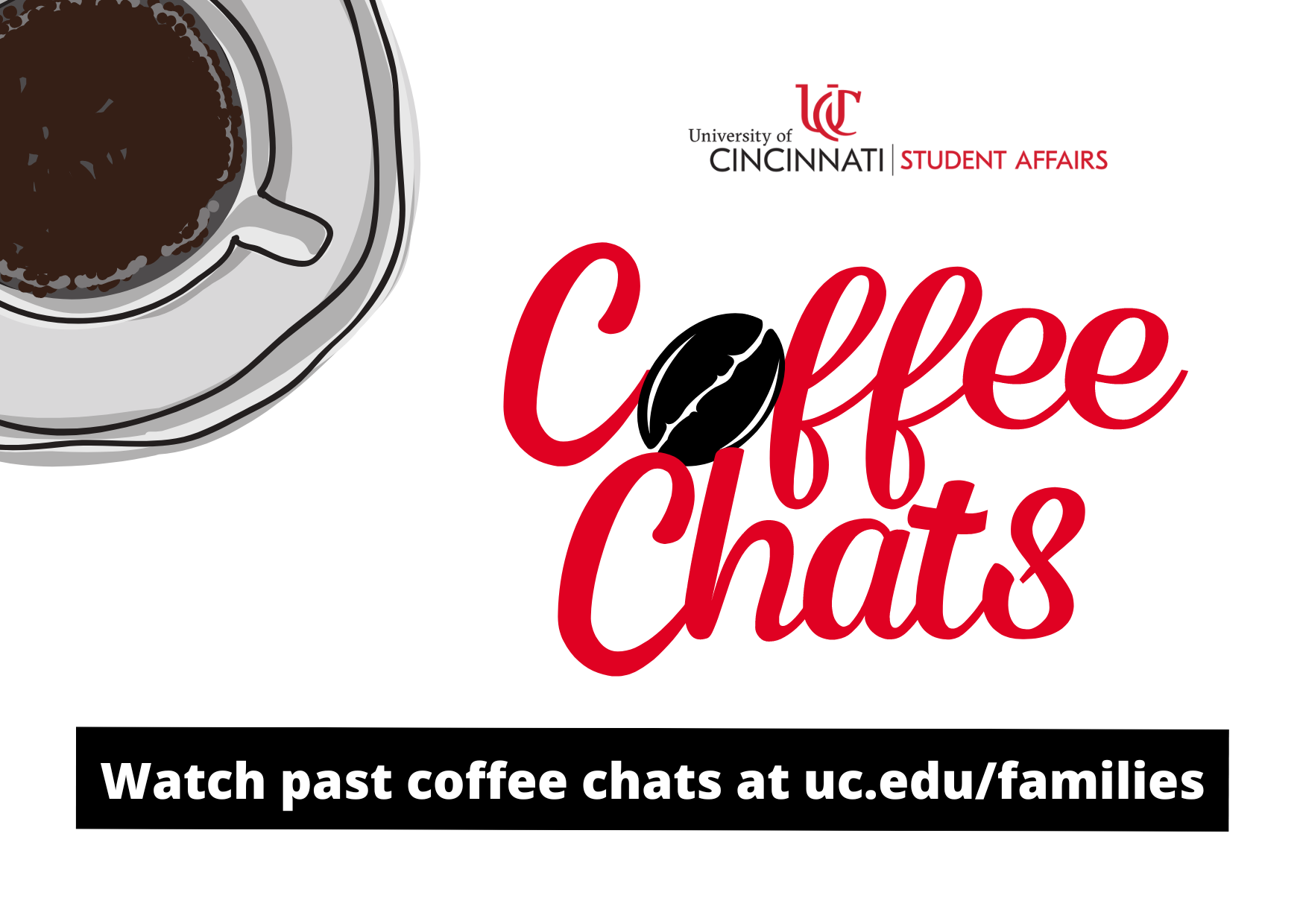 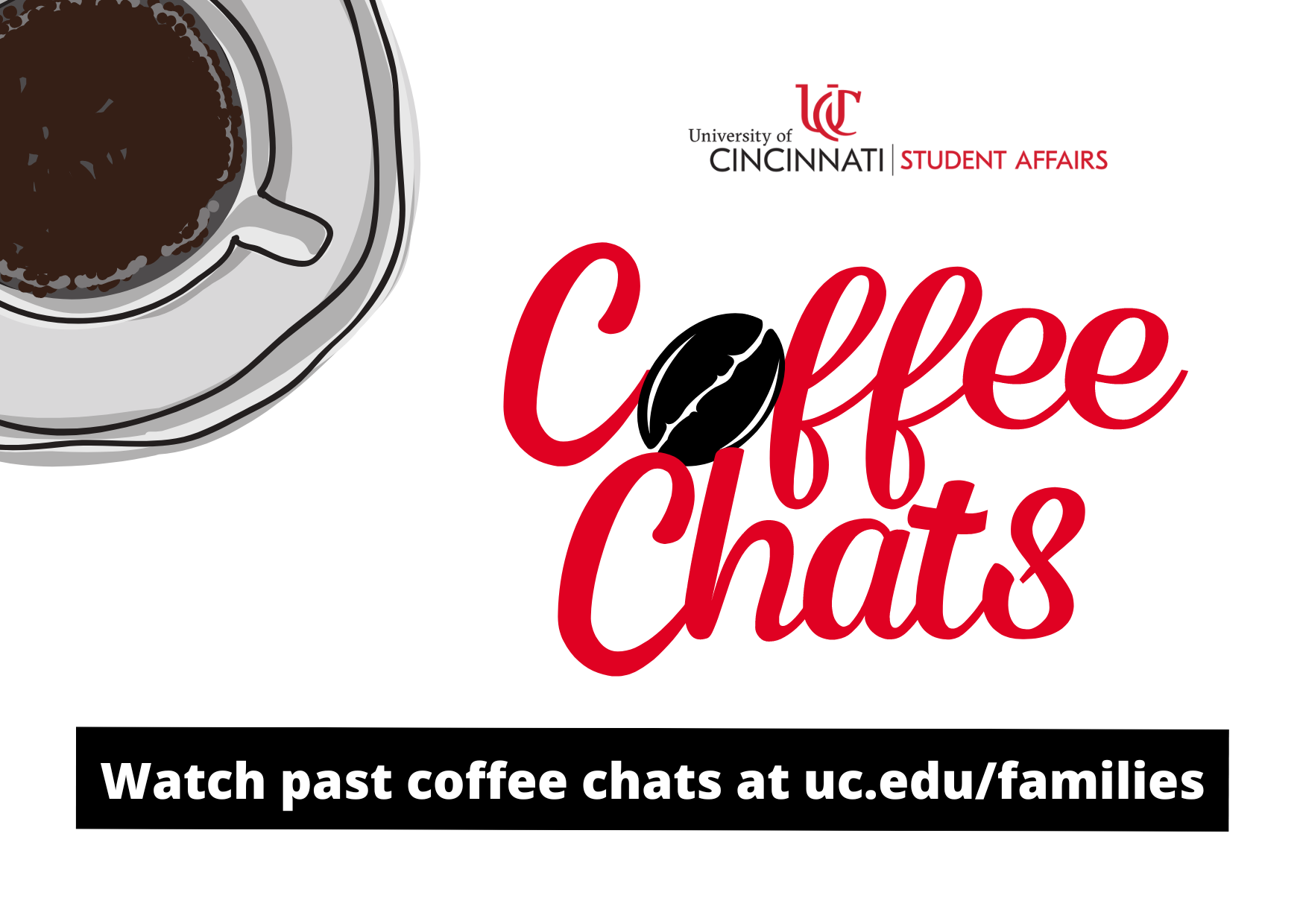 Engagement
Family Weekend – Save the Date!
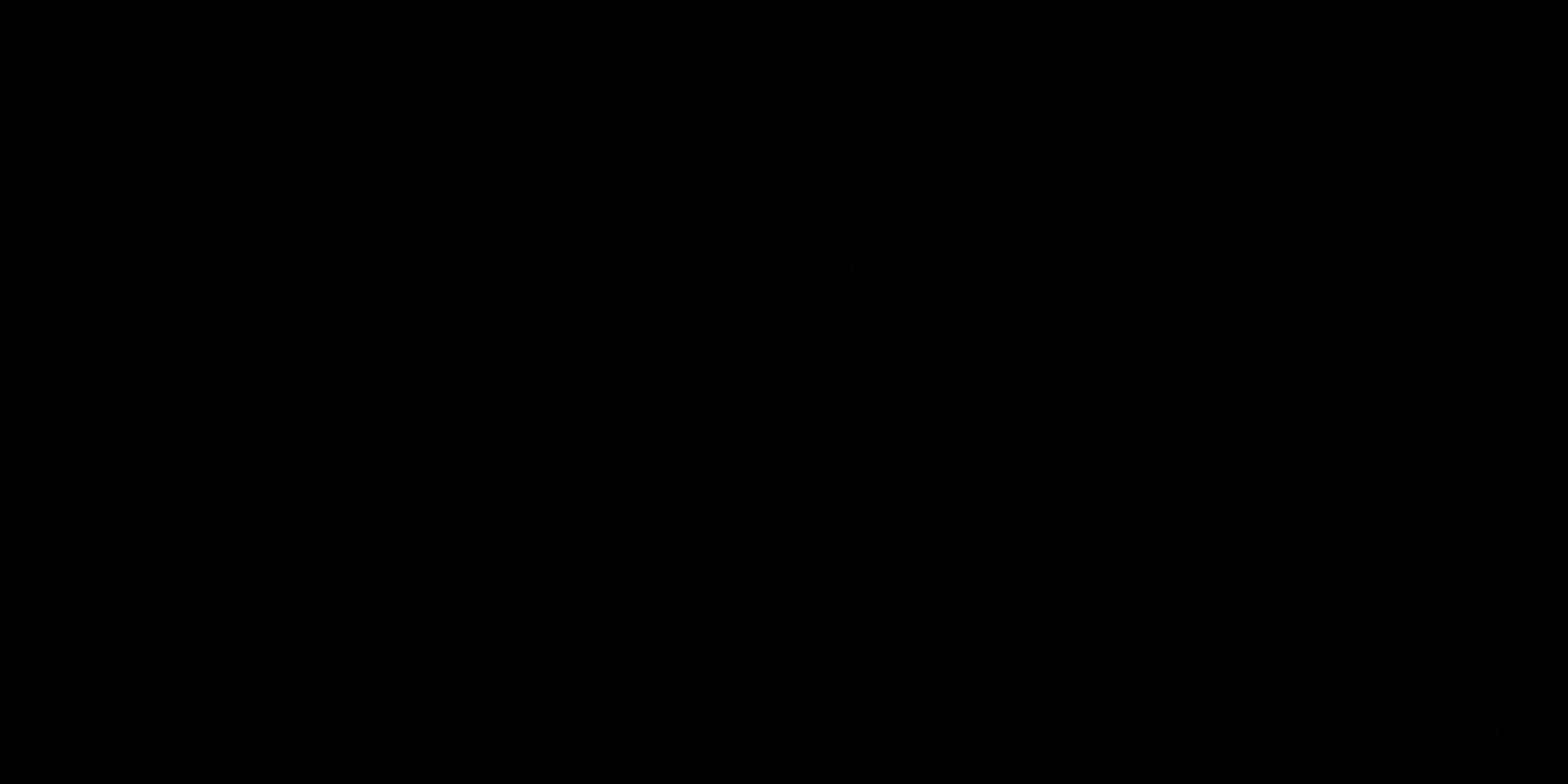 [Speaker Notes: DM]
Engagement
Family Weekend
[Speaker Notes: DM]
Our Purpose
Information. Engagement. Support.
Parent & Family Programs provides families with information about student services and resources, campus engagement opportunities, and a dedicated place to receive support in helping their students successfully navigate the UC experience.
[Speaker Notes: WW]
Today’s College Student
Entrepreneurial
Loyal
Innovators
Less Self-Sufficient
Diverse
Achievers
Confident
Parental Involvement
Generation Z
Dependent
Structured Life
Social Justice
Environmental Awareness
Multi-taskers
Digital Natives
Open-Minded
Social Media
Diverse Family Structures
[Speaker Notes: Generational research makes generalizations, but you can see some trends we see among Gen Z. 

These types of characteristics inform how they navigate and approach their college experience. 

This generation is incredible (innovative, committed to SJ/environment/etc., high achieving), but they also have had a lot of family involvement along the way. Less opportunities to be independent, manage their own schedule, etc. 

Each student’s experience will be unique. One solution does not fit all.]
College is Complex
Finding Community
Time Management
Building their Resume
Financial Aid
Pressure to Succeed
Finding the Right Major
Peer Pressure
Budgeting
Parental Involvement
Arranging Testing Accommodations
Adjusting to College Classes
Financial Impact at Home
Managing Health
Working?
Homesickness
FERPA
Social Media
Tuition and Fees
Alcohol & Drugs
Finding Friends
Living with a Roommate
Expected to be an Adult
Large Campus Size
Fitting In
Exploring Identity
Finding Someone Who Looks Like Me
Family Relationships
Balancing Home and School
Diversity & Inclusion
Trying on a New Self
Friends Back Home
[Speaker Notes: College brings about a lot of new challenges and experiences. Your student will not experience all of these and certainly not at once. But, the qualities of Gen Z we just looked at can inform how they react and how they manage these types of new experiences. 

This is where our office comes in. We know that when your student encounters one of these challenges, they will most likely turn to their family first. We want you to be a knowledgeable and informed resources to help you student. So, we are here to support you.]
Common Issues in the 1st Year
[Speaker Notes: So let’s start the conversation today and talk about some of these typical challenges and opportunities for growth.

We’re going to work through this circle and talk through some things that arise around the academic experience, money and finances, student independence, finding a community, and navigating outside obligations.]
Academics
Page 9
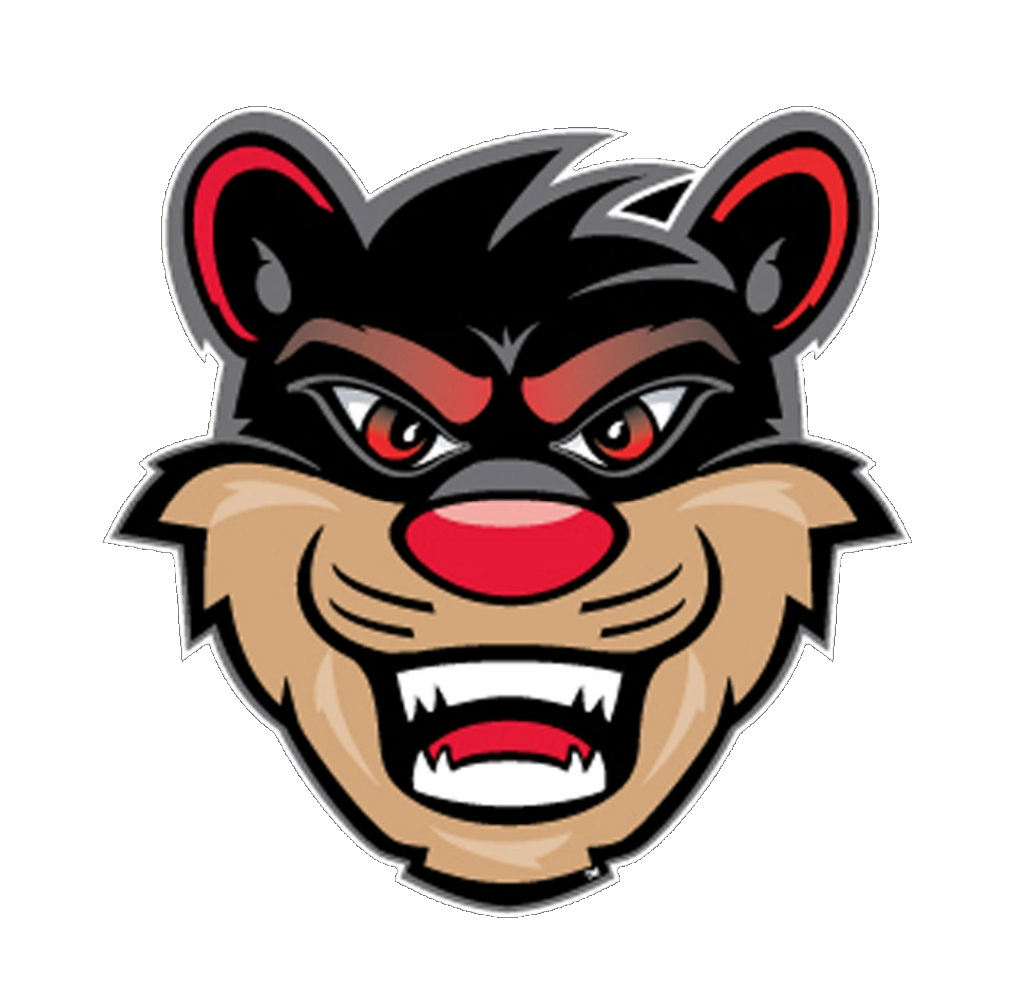 [Speaker Notes: Major changing
Major=career can be a myth
It’s their major and it’s important for them to go through the process of finding their right fit.

Time management – give them opportunities to practice this summer.

Pressure to succeed can yield cheating, drug use, etc. to promote success. Set realistic expectations. Express pride. Show support and acceptance.

Classes will require them to think critically and differently than high school did. May get a lower grade for the same level of work.

Students with disabilities: a new process compared to high school. Student must take initiative to establish accommodations and to communicate to their faculty.]
Money Matters
Page 25
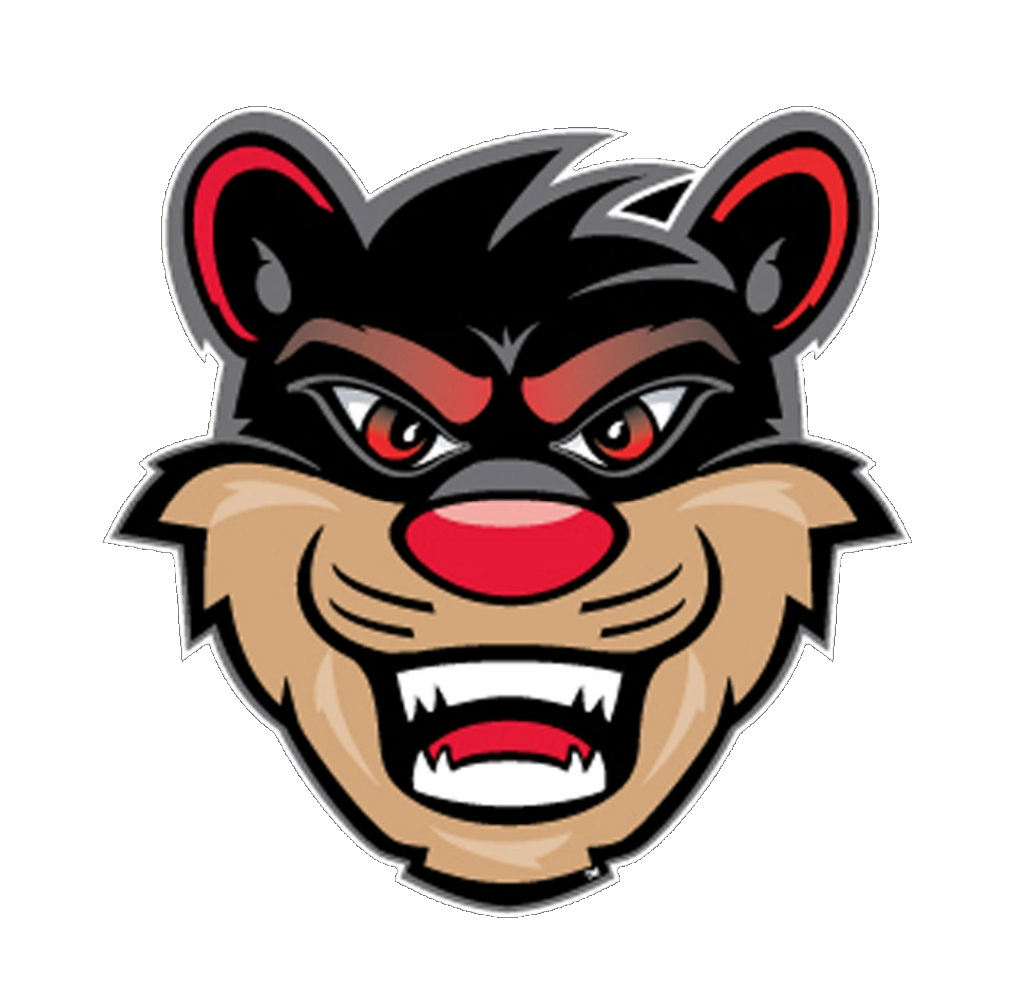 [Speaker Notes: Transparency and communication is key in the money matters area. Regardless of the amount of financial contribution from their family, students can make it work in a wide range of financial scenarios, but they need to know upfront and honestly about the family’s financial situation. What can the family contribute? Will they need to take out loans? Do they need to work and how much? 

Tuition and fees – understanding the bill, what it costs to attend college. Look at the bill with your student. Sit down and discuss how much money they think they’ll need (sidenote: it’s not a lot, most of their expenses are covered with tuition and fees, room and board, if they are living on campus). 

Working – do they need to or want to work? How much?

Budgeting – make a budget with your student. If they’ve never done it before, start this summer with something small, like their summer job earnings. 

Credit – talk about the importance of maintaining a good credit score and help them understand what it is; use credit cards responsibly; paying bills on time, etc.

Financial Aid – As a family member, your information is an important part of the FA process; you’ll need to provide information about your own finances for the FAFSA each year. It’s important to make the priority deadline each year to be considered for the widest range of aid.]
Independence & Transition
Page 21
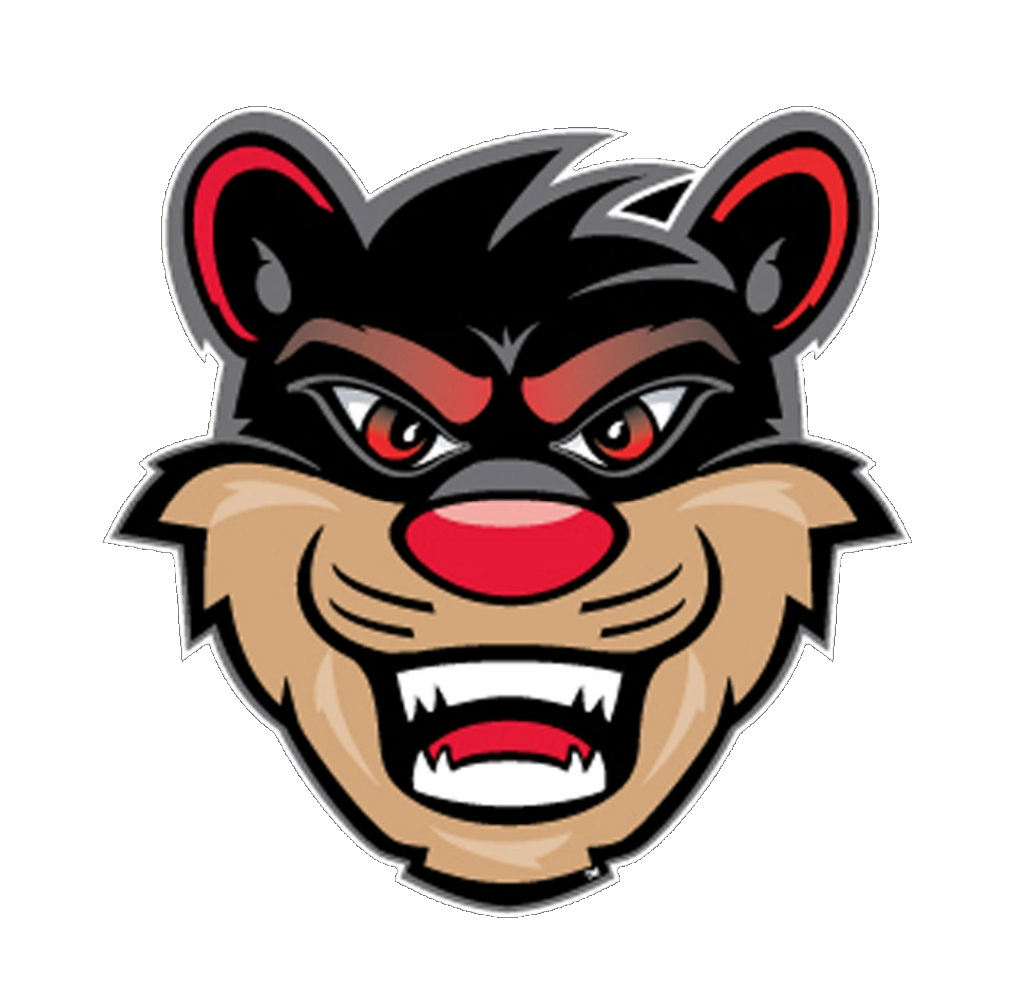 Page 7
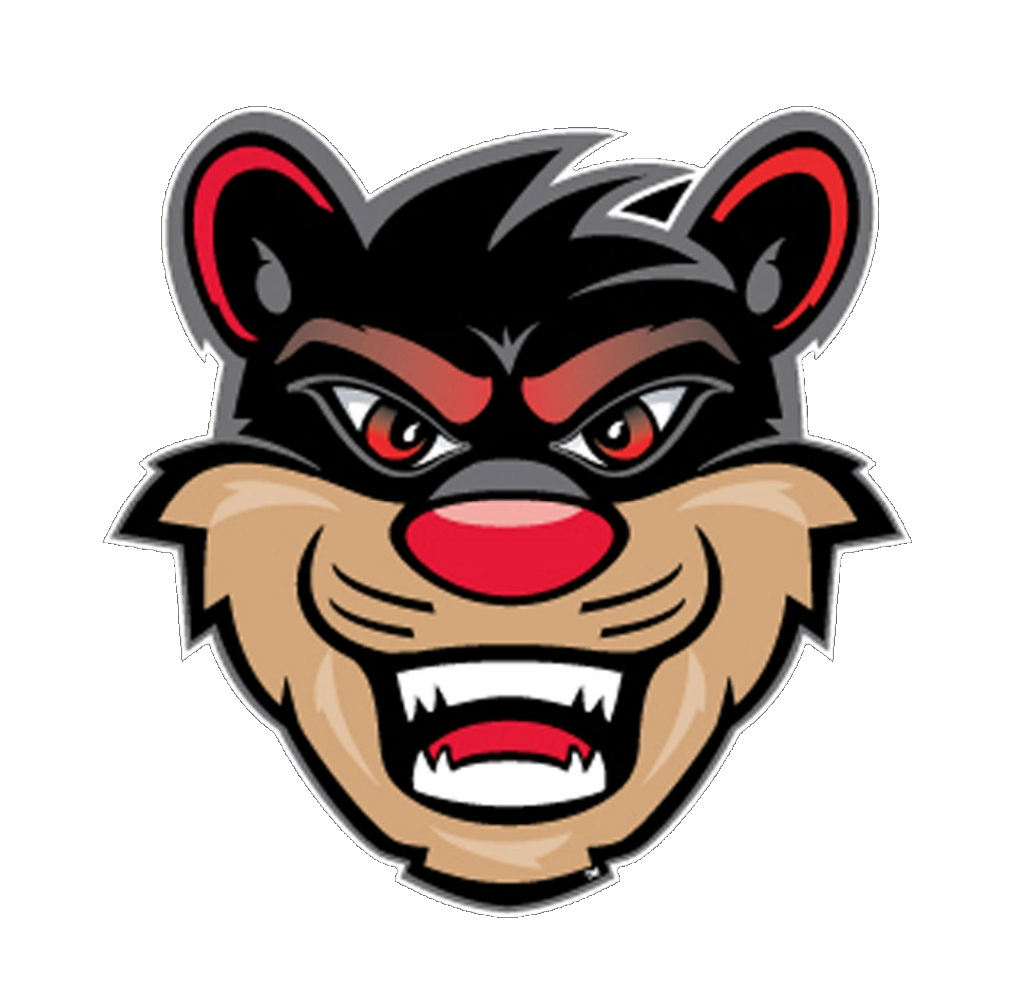 [Speaker Notes: More independence in high school yields an easier transition. Start now. Encourage opportunities to utilize problem solving skills. Resist the urge to jump in and solve it for them. 

They’ll be treated as an adult at UC. They are adults and we want them to see themselves that way, as well.

FERPA: explain the law and delegated access; we encourage you to let your student take the lead here. Rather than logging in to the check their grades, ask questions like “How did you feel this semester went?” or “What was your favorite class?” which help to build a positive dialogue. Your student will feel like they can be more open and honest with you.

Large campus size – this can feel like a very large and overwhelming place depending on where you are coming from. It helps to get connected to your community, join a club, get involved in a UC program, etc. which will make it feel smaller. We’ll talk more about building community in a moment.

Homesickness – this is a very common experience and almost all students have it at least once. We encourage you to be there for your student, support them, let them know it gets easier. Encourage them to get involved and connected as this will make UC start to feel more like home. If your student is missing home, try to come visit them (or video call) if possible. This will allow them to get a taste of home without leaving UC and missing all the important “Getting connected” time that happens early on.

Alcohol and Drugs – students may be exposed to others using AOD, or may experiment for the first time. Data shows that family members are students #1 source of information and guidance on decisions like alcohol or drug use. We encourage you to talk to your student, discuss your expectations, and safer choices. They may seem like they don’t want to talk about it, but they are listening.

Managing their health – students may be managing their own health for the first time. Encourage them to take time for themselves, take a break from their classwork to focus on personal or social time. Encourage them to reach out to get help.]
Finding a Community
Page 14
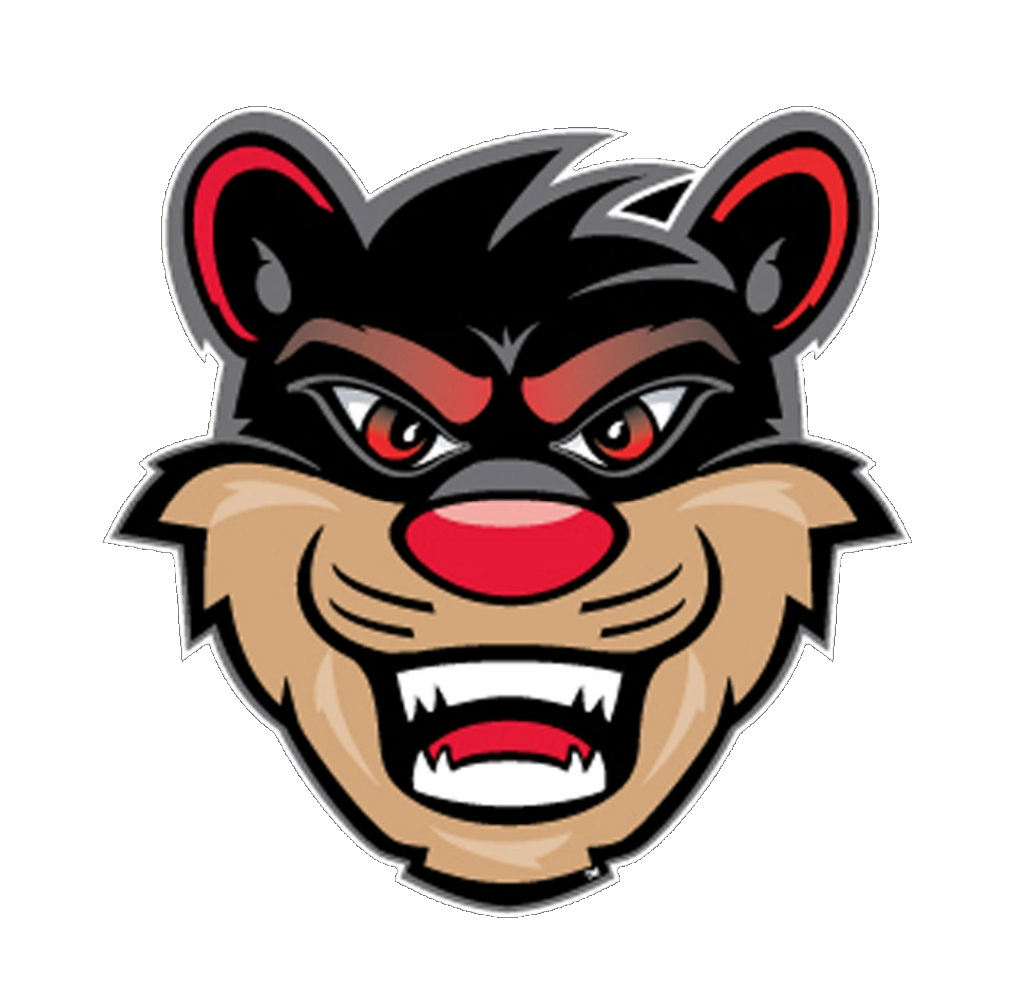 Page 11
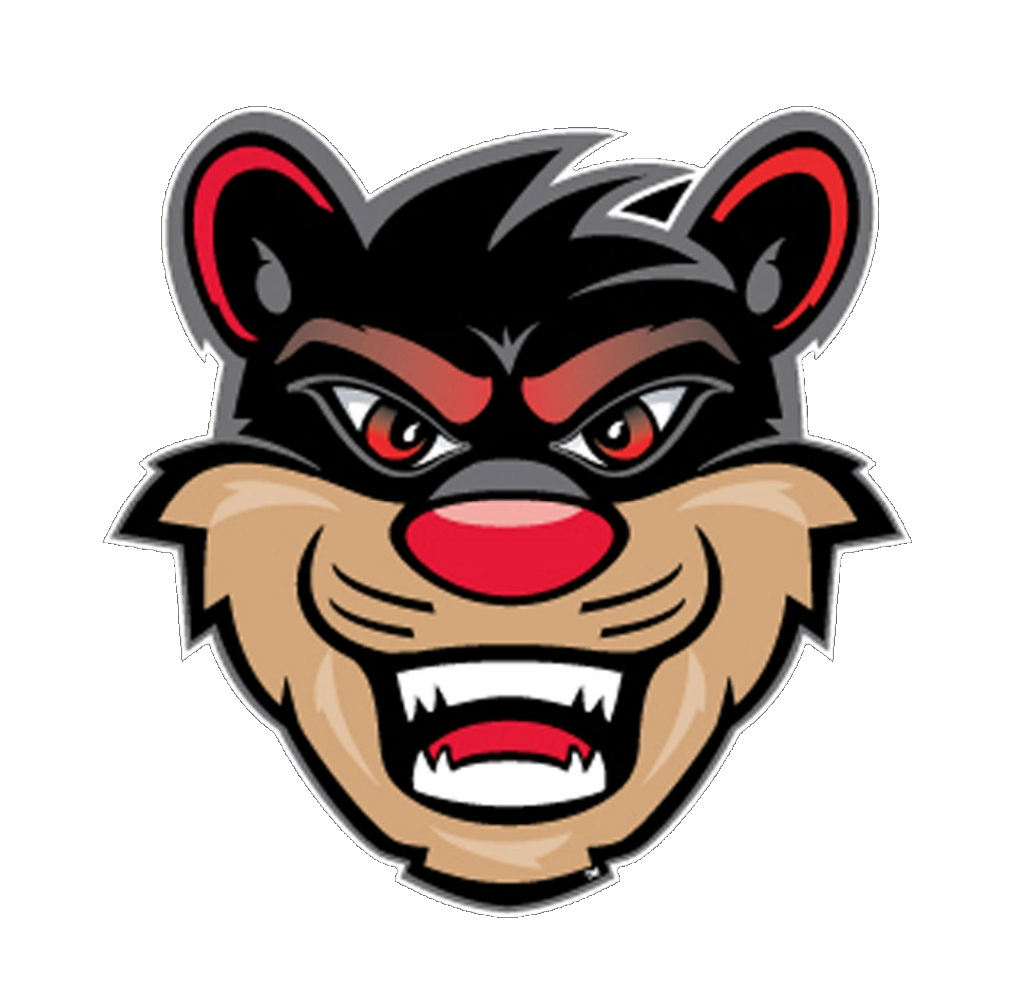 Page 19
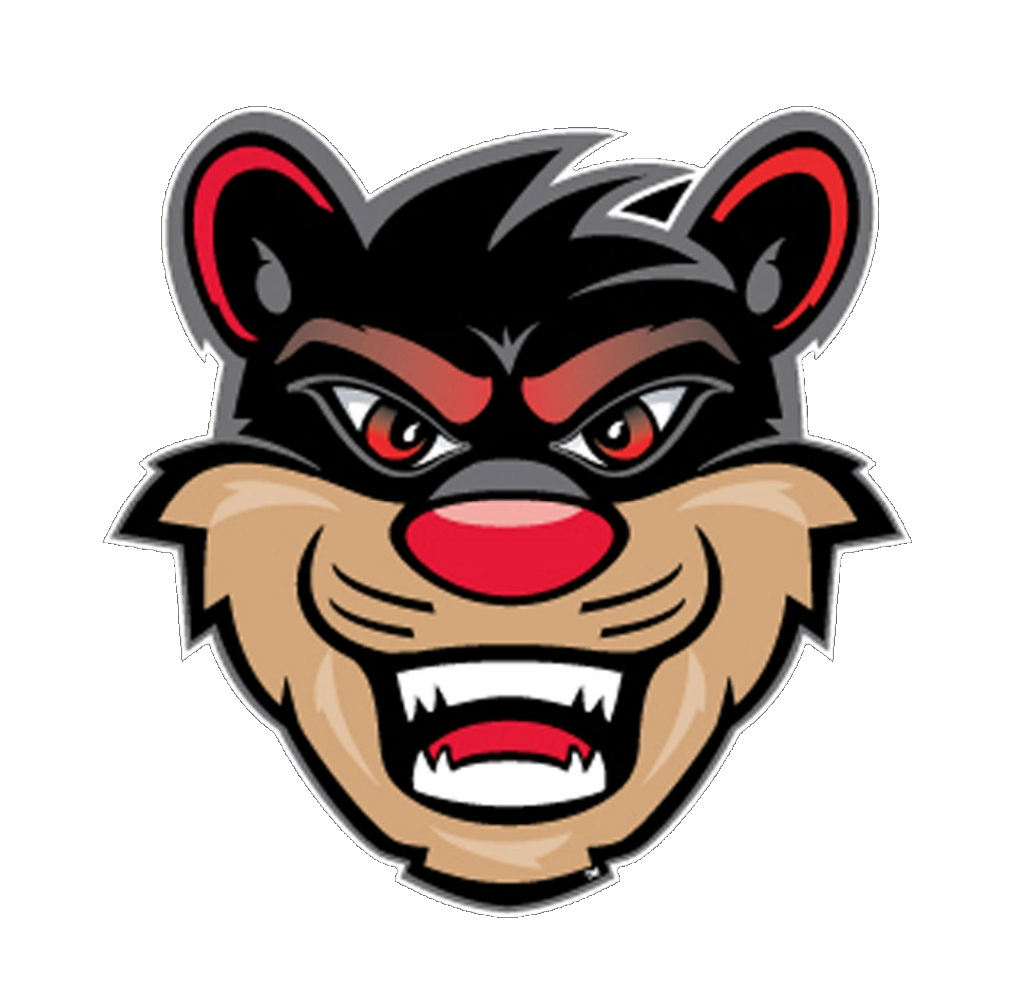 [Speaker Notes: Finding Friends – lots of opportunities to get engaged and build community here at UC, which will make it feel more like home. Get involved in the residence hall. Join a club or organization. Check out CampusLINK for all kinds of events and to explore student orgs.

Encourage them to case their net wide. Try out lots of different things to find the community(ies) that are right for you.

Residence halls – A new and important learning experience for most students. Might be the first time living with a roommate. Opportunity to get involved, go to events, make friends. Encourage them to be a caring, respectful roommate. They can talk to their roommate about their shared vision and expectations from the beginning to make the living arrangement work.

Finding a new self – They may try out new things. This is an important part of college, being a young adult, learning more about who you are, and exploring identity. Your meat eater may come home a vegan. Often, parents drastic changes, but it’s usually not that drastic and they often come back pretty close to who they are. But, encourage this self-exploration and try to be supportive if your Bearcat comes home with red hair. 

Social media – Social media is a great resource for getting connected on campus, meeting friends (even before arriving at UC) and finding out what’s going on everyday. But, encourage them to make good choices. Have a discussion about social media, privacy, and stopping to think about how you want to portray yourself online.]
External Factors
[Speaker Notes: There are often external factors that can weigh on students while on-campus, such as responsibilities at home, working a lot of hours, or other relationships. 

Many students have responsibilities at home that continue when they enter UC. This could be contributing financially or physical responsibilities, such as taking care of a sibling. Attending college is a full-time job (and more), so if it’s possible to pass those duties on to someone else, it can really help leave your Bearcat more time to fully engage with their academics and their community. If your student commutes to UC and lives at home, this also gives them the chance to stick around campus later to attend a club meeting, make friends, or meet with faculty.

Many students work to support their family and/or their college experience. As we discussed before, students can usually make it work as long as they have a realistic picture of what’s on their plate. Their advisor, academic coaches, and other staff can help them make a plan for success while working. Be sure to talk with your student about what they will need to realistically contribute to their college education and/or family. 

Working, whether students need to in order to pay for college or not, is an important aspect of college. We want them to gain work experience, build their resume, and further explore career opportunities. We actually also see that students who work (around 10 hours a week) have better time management and higher grades. This is often attributed to being forced to be a little more organized to manage these additional responsibilities. However, too many hours and we start to see grades impacted negatively.

Relationships at home also can inform your student’s experience. This looks different for every student. You may have a sibling at home who is going to suddenly be the only one at home. Your relationship will change with your student. You may be feeling a wide range of emotions as you are sending them off, which is completely normal. It might feel like they aren’t as engaged at home, or they’re already acting like they’re here. But, they are feeling a wide range of emotions, too. They may have significant other at home as well. These relationships often change, even if they think they’ll be together. 

Ultimately, the most important factor is family support. We partner with families and have an office dedicated to supporting you because we know that your involvement, your support, and your championing your student is one of the top – if not the top – factor in student success. We encourage you to be there for them. Listen. Help them troubleshoot. Become a knowledgeable resource. Show them you support them through the challenges and the successes.]
Concurrent Sessions
Check your schedule for session times & locations
Supporting Your Health & Well-Being
Supporting an Inclusive & Accessible Bearcat Community
Get Involved, Bearcats!
Residence Life & Housing
UC Family 101
Your Homework
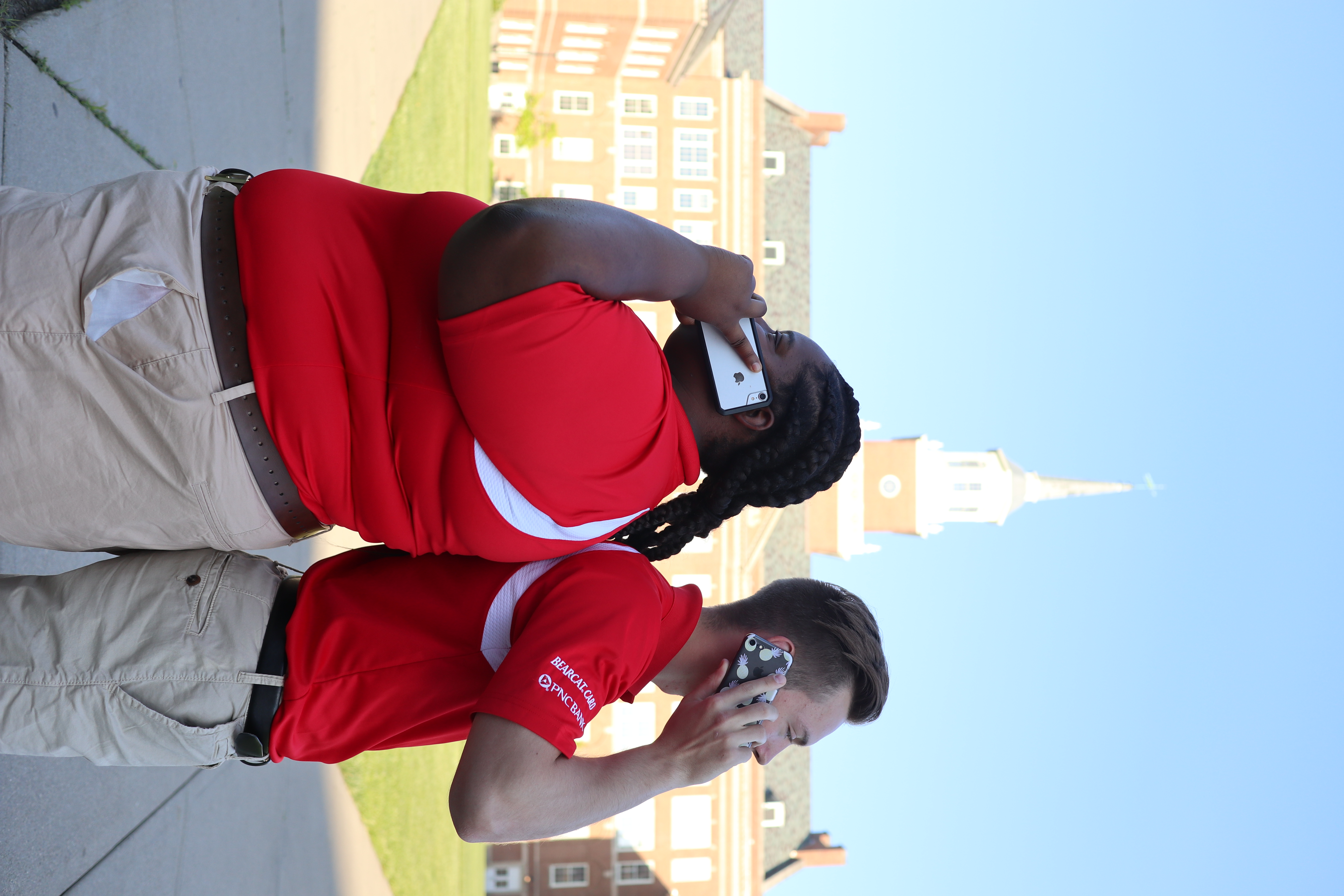 Review the Family Guides series.
Set a communication plan.
Celebrate their successes!
Plan to visit!
Set expectations for time at home.
[Speaker Notes: Communication plan – when, how often, etc. we will talk. Convey your expectations. Be flexible. DO more than text. They get lots of emails. Packages and mail are a nice surprise no matter what they are.

Celebrate – big or small celebrate! Use a positive spin.

Visit – let them show you around. You’ll be surprised at who they are becoming and their new home at UC. Family Weekend.

When they come home, set expectations. They may run off with friends, do what they want. They’re used to managing their own time. Be upfront about what you expect.]
UC Family 101
Your Homework
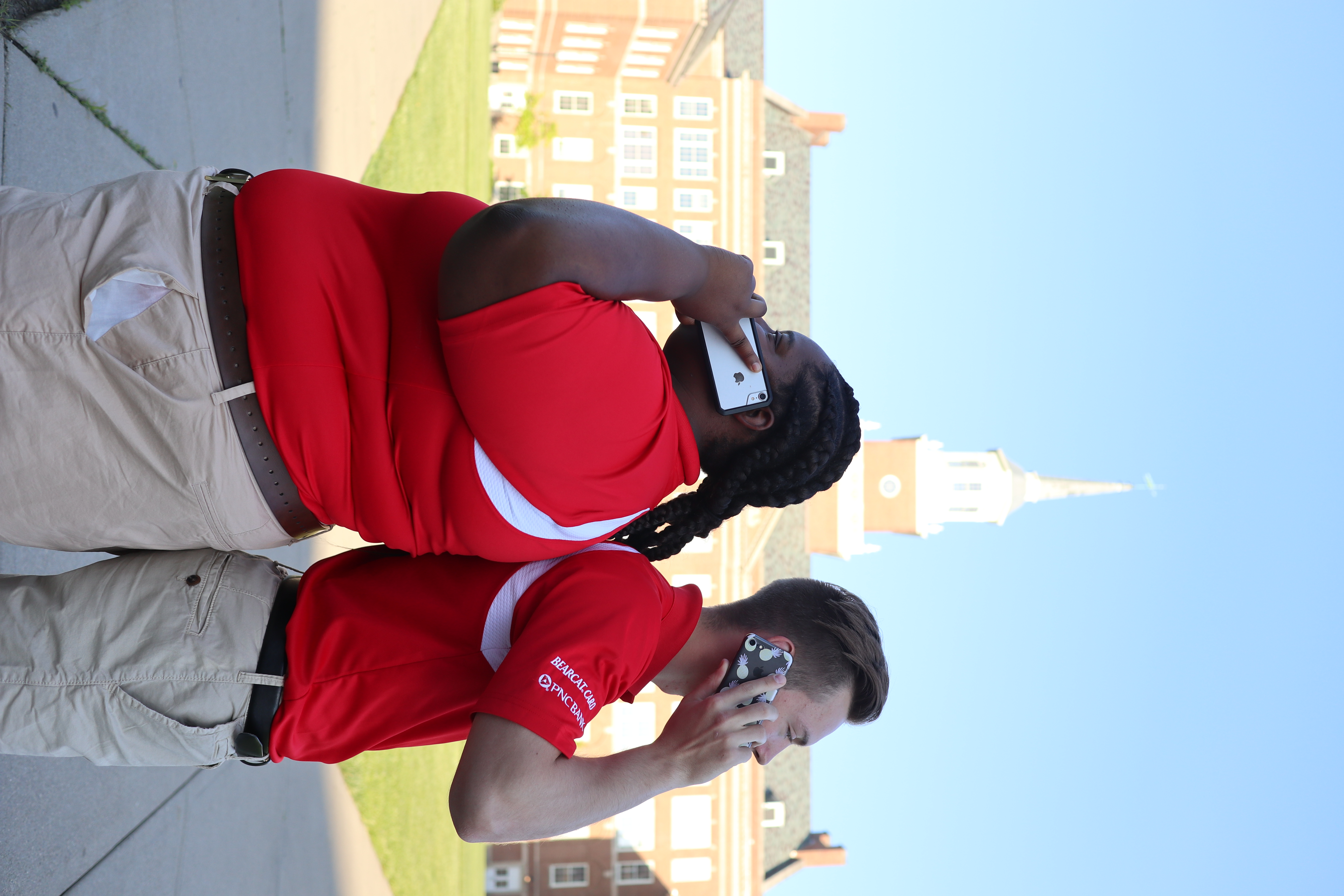 Remind your student to complete required trainings and have a conversation about what they learned!
AlcoholEDU
Anti-Hazing Training
Mental Well-Being
Sexual Assault Prevention
Partner with your student in their success.
Become a knowledgeable UC resource.
[Speaker Notes: Remind them to complete required trainings. They will get an email later this summer. Following completion, is a great time to have a conversation about what they learned and share your expectations.

Partner – they will be more open and you’ll be able to share your suggestions for navigating UC if they will you’re a partner.

Become a knowledgeable resource. Won’t be too long before they are calling.]
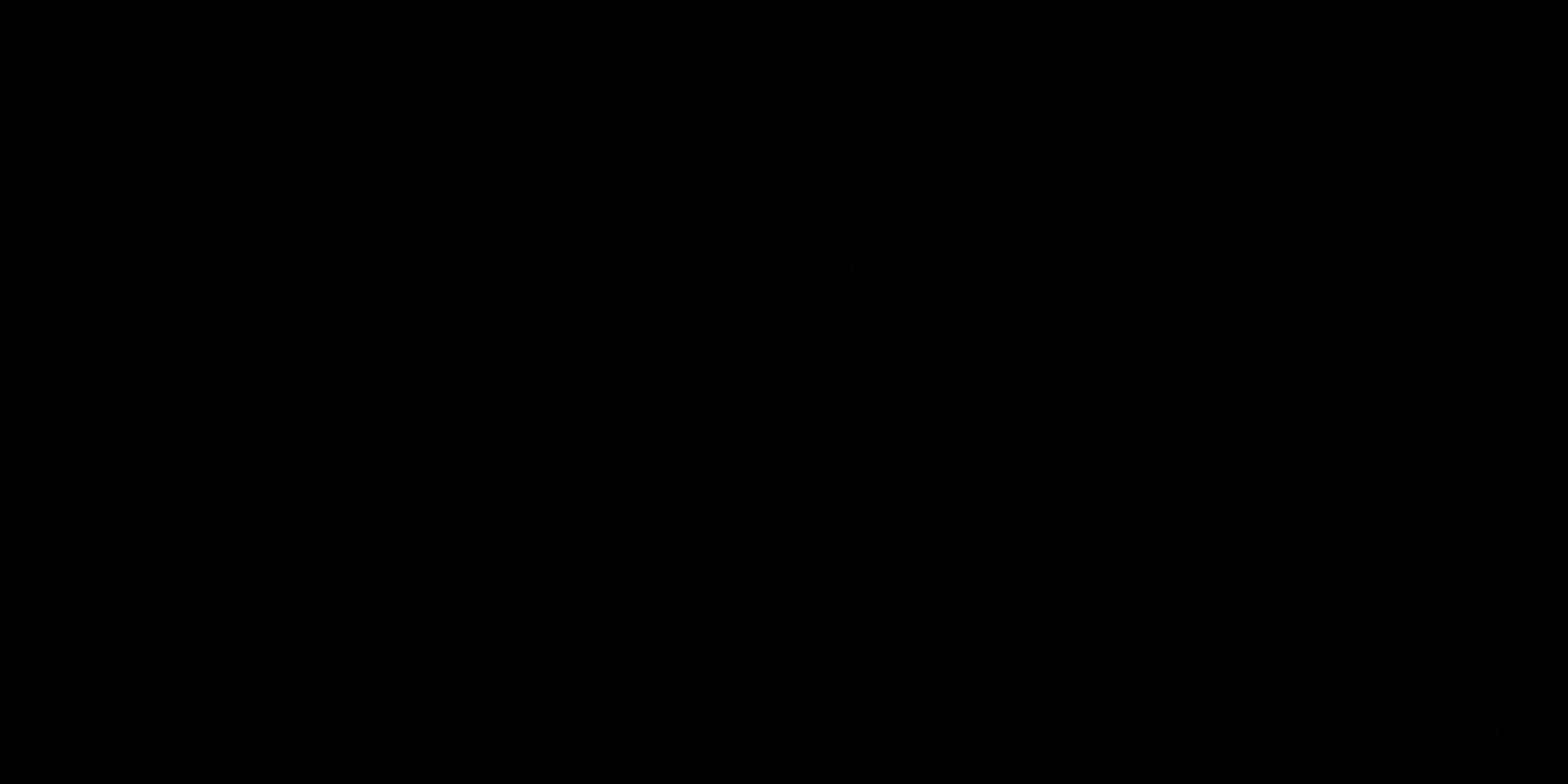 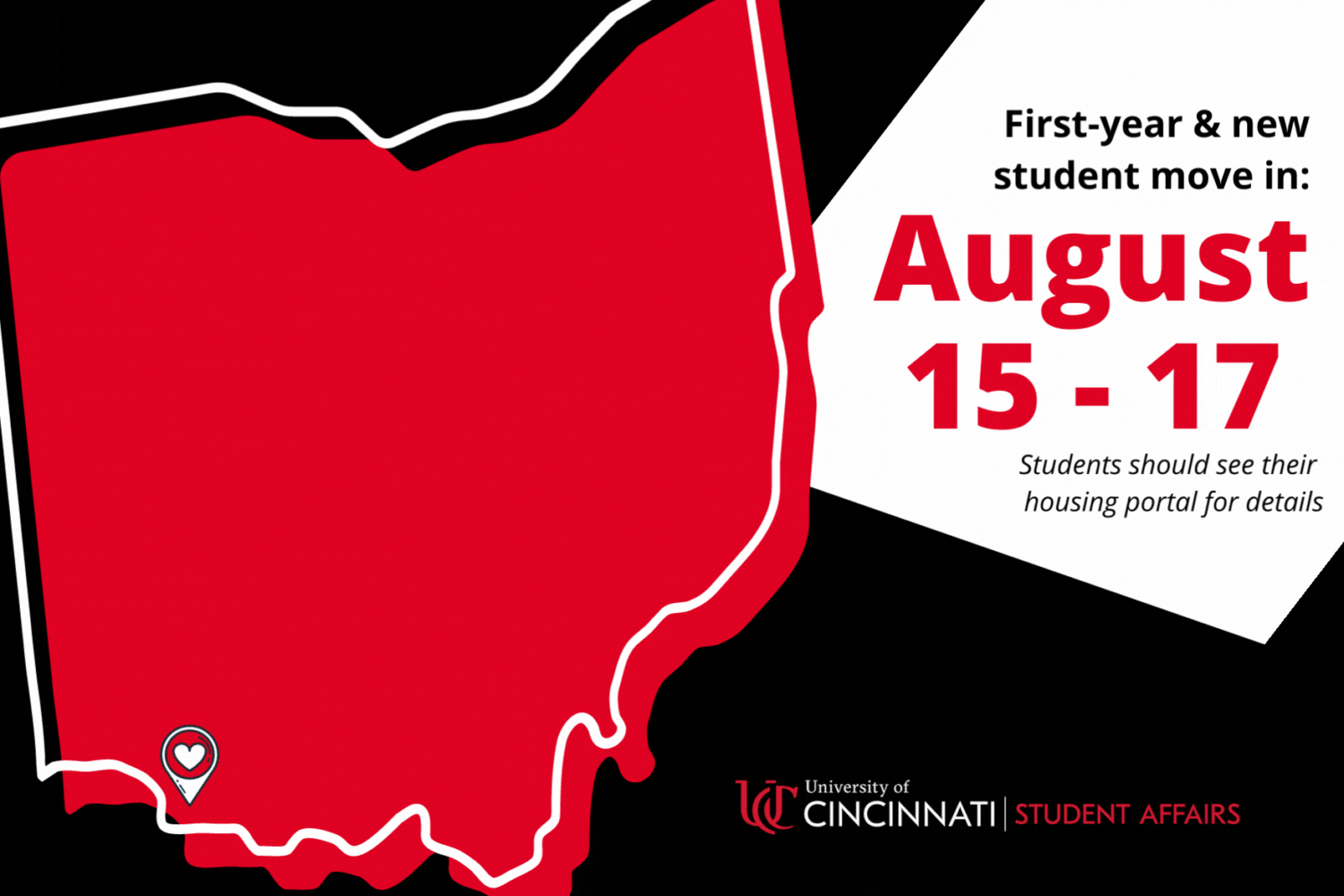 We’re Here to Help
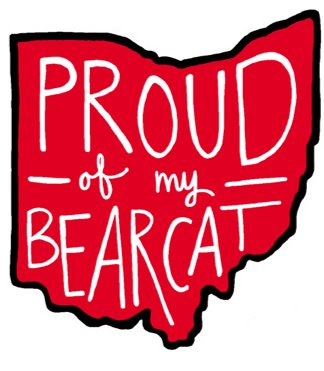 Parent & Family Programs
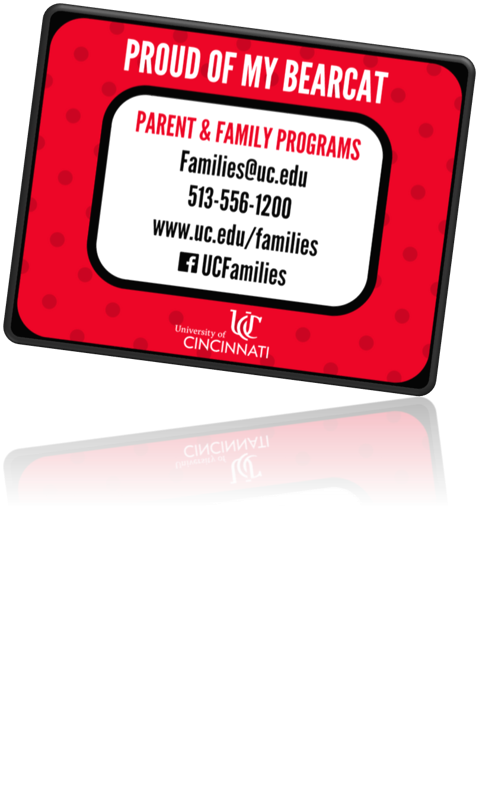 families@uc.edu513-556-1200uc.edu/familiesuc.campusesp.com@UCBearcatFamilies
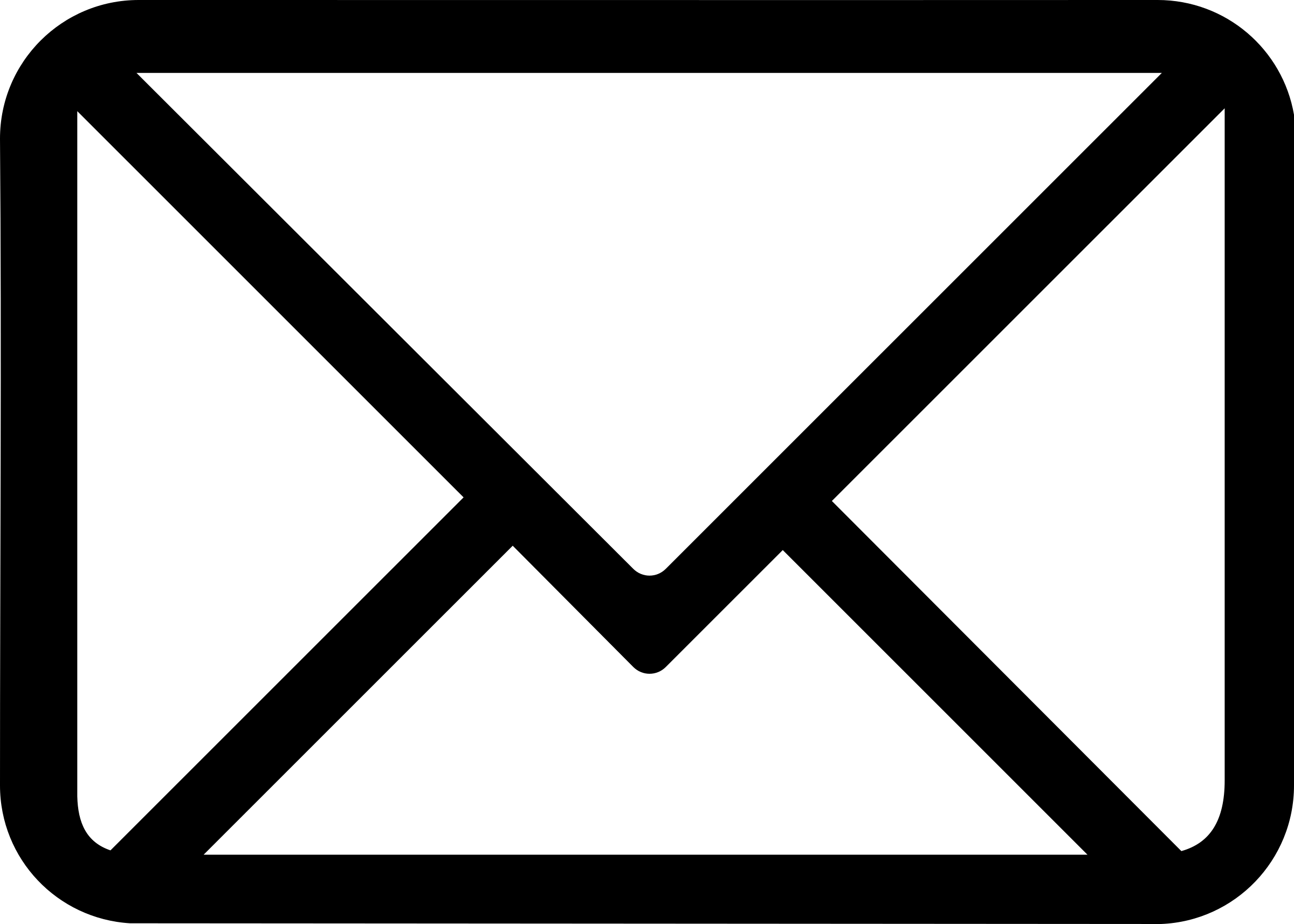 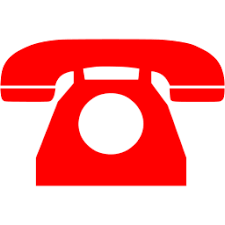 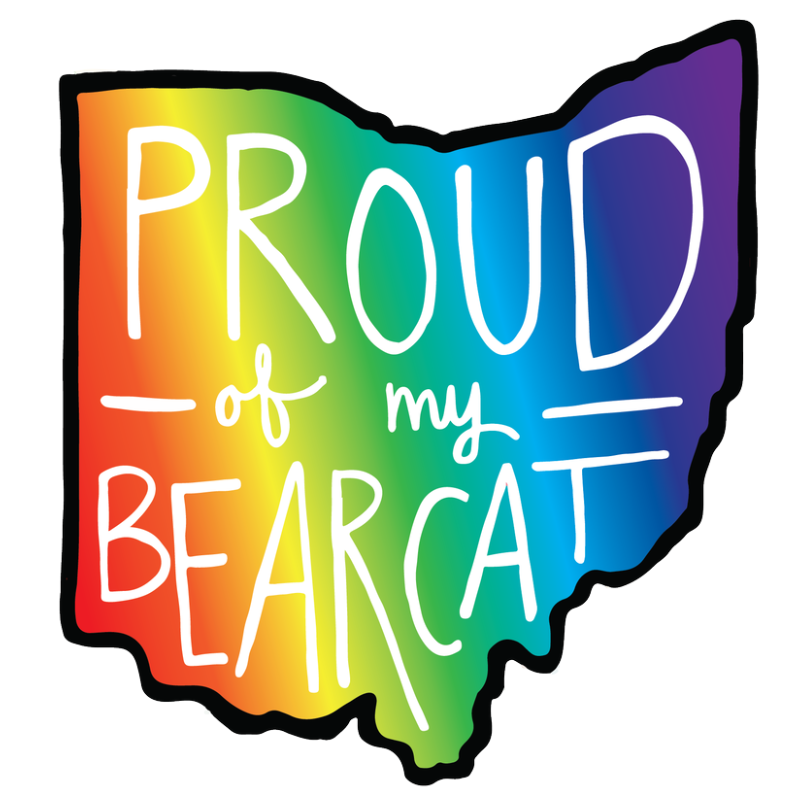 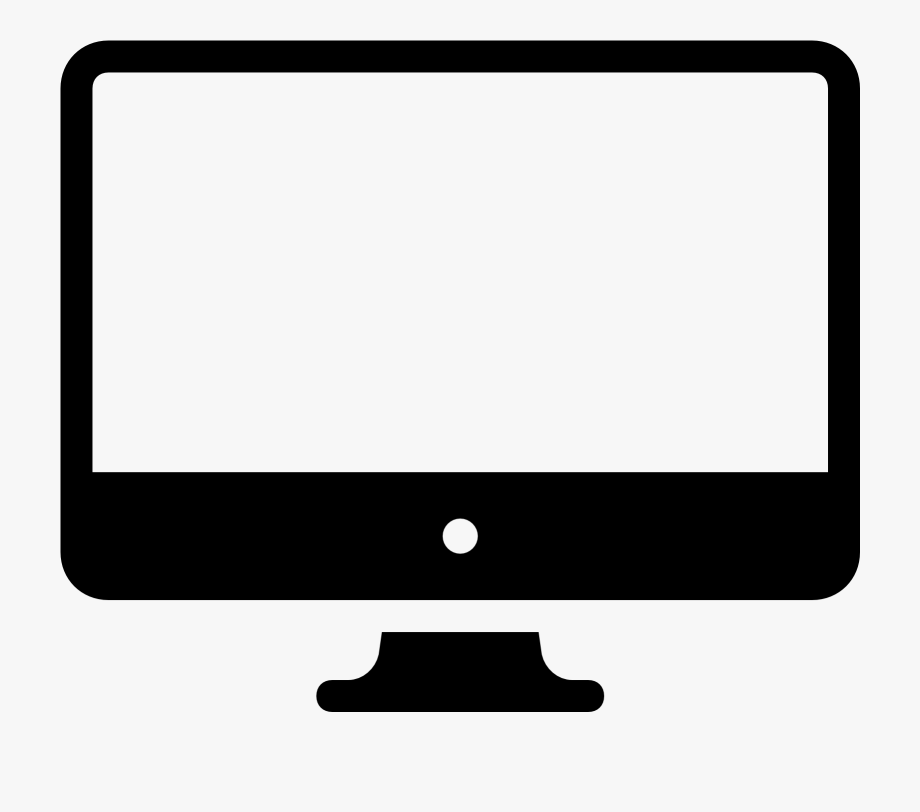 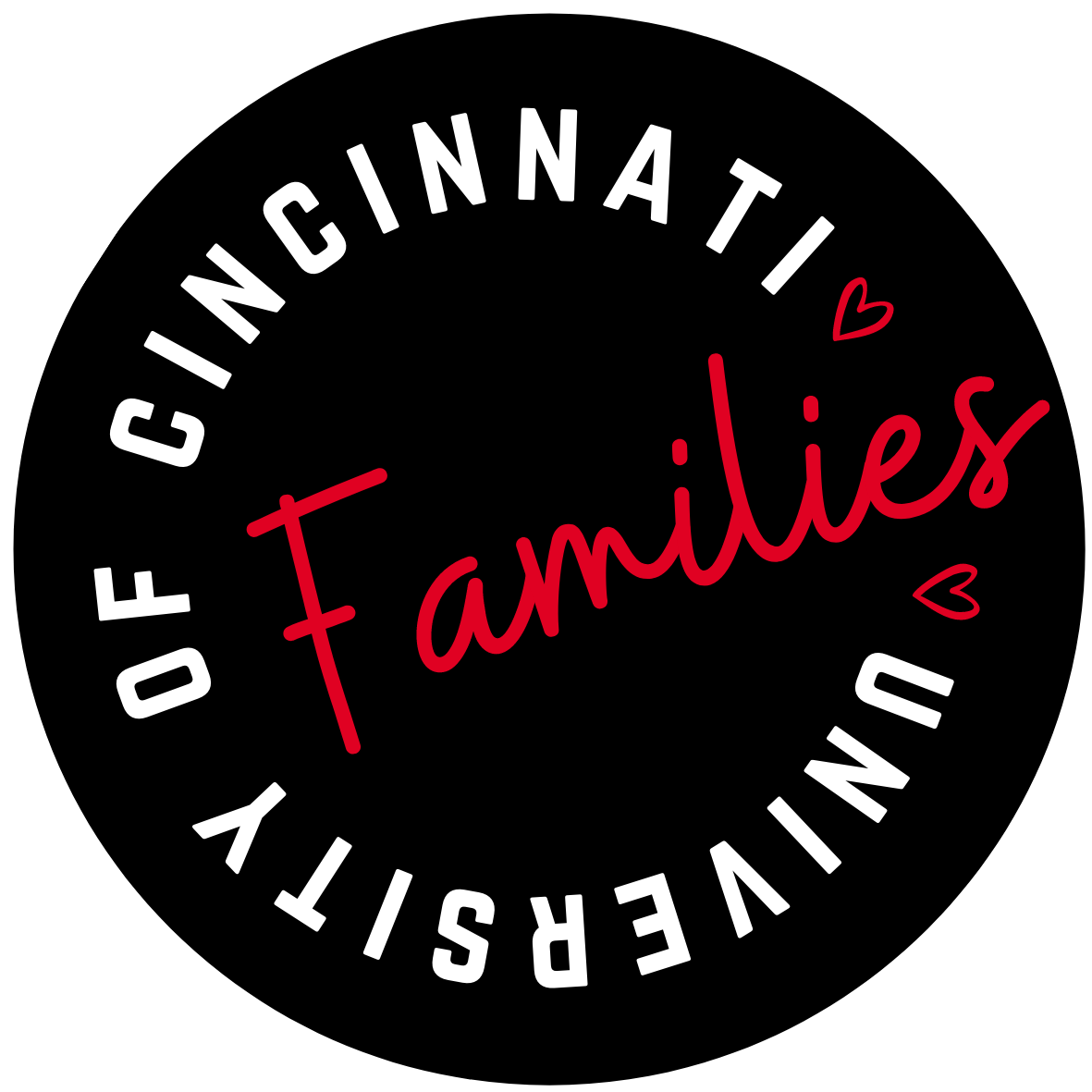 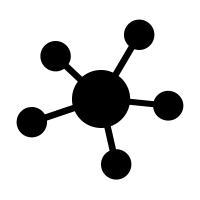 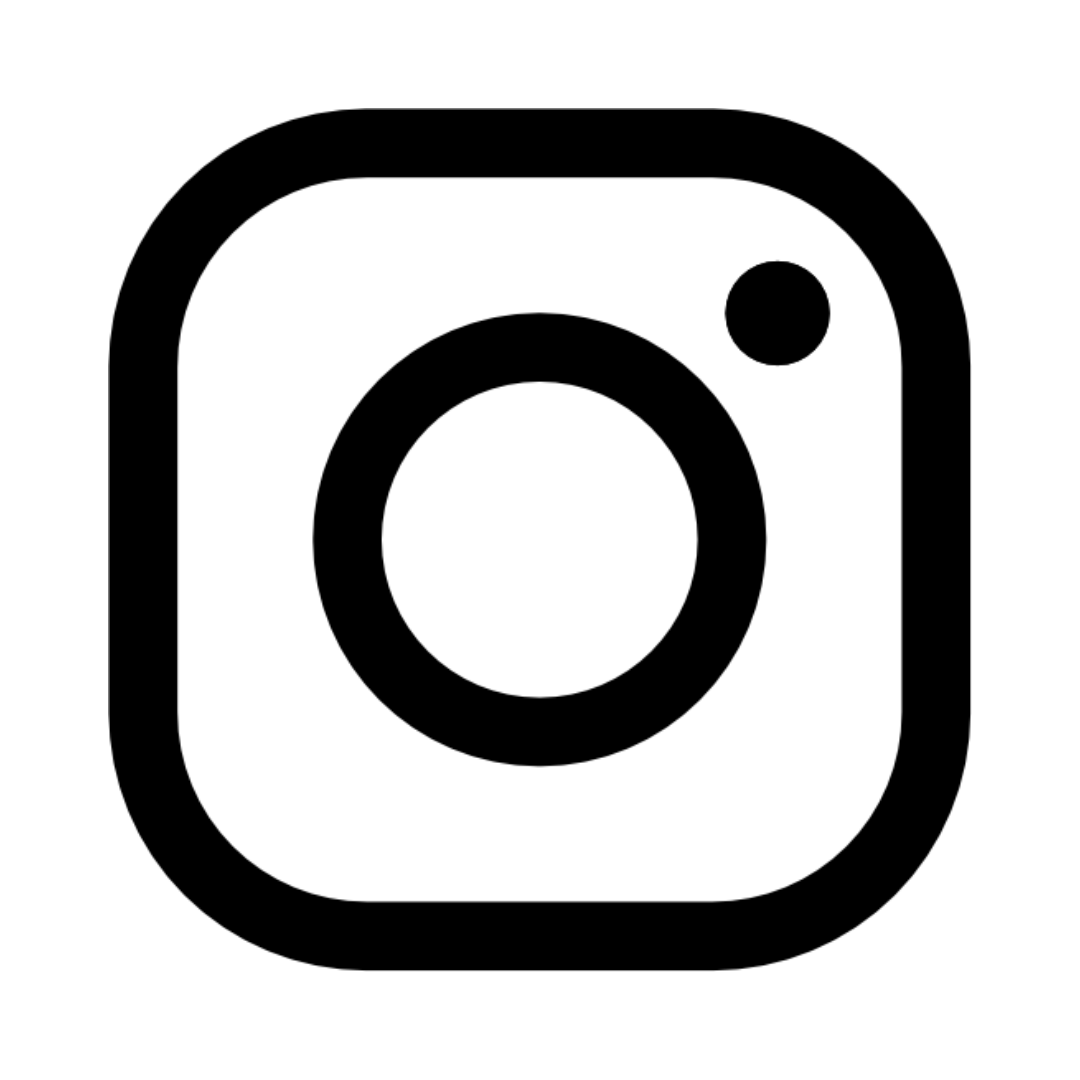